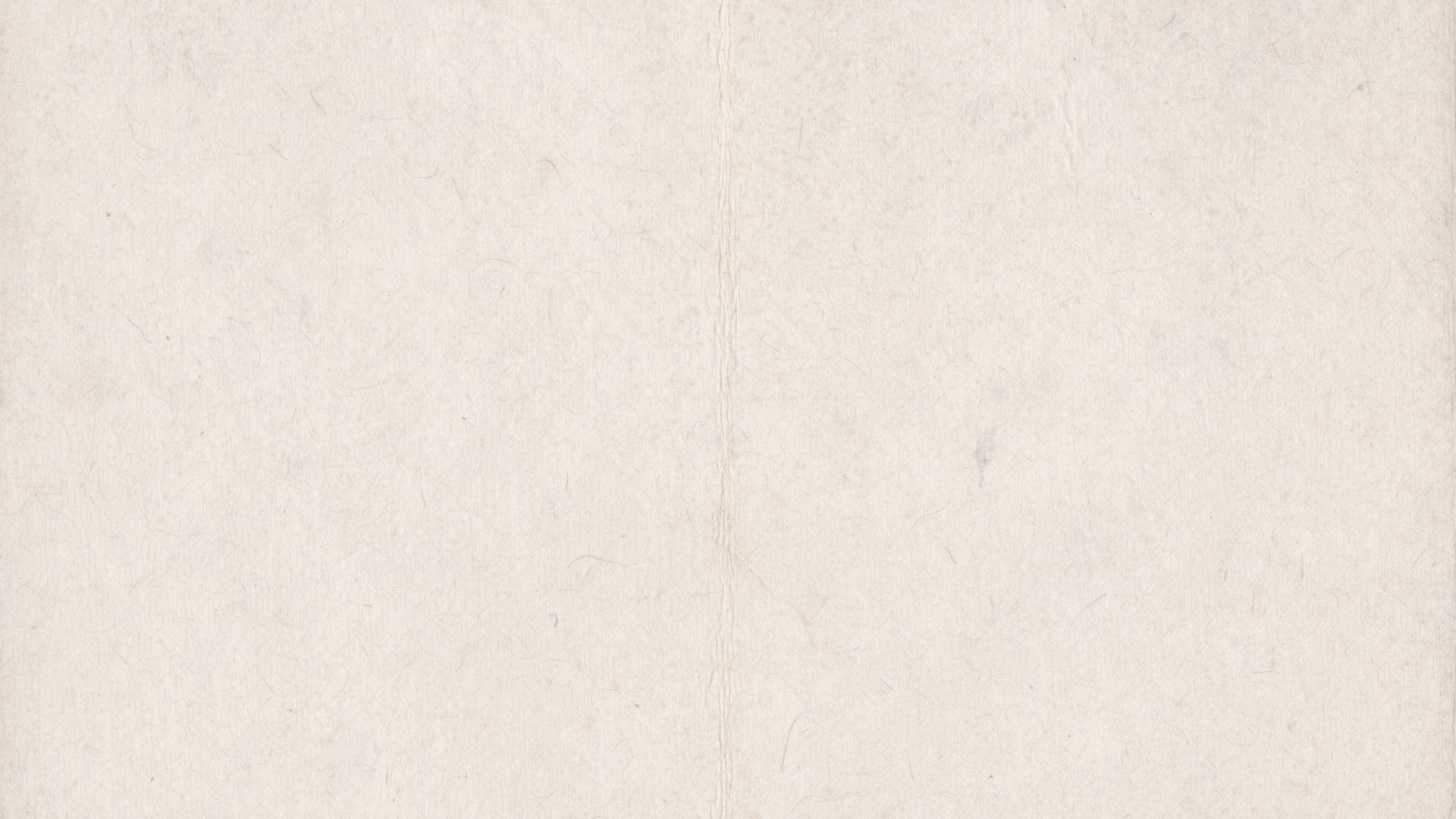 BACHELOR'S DEGREE IN
Archaeology Research
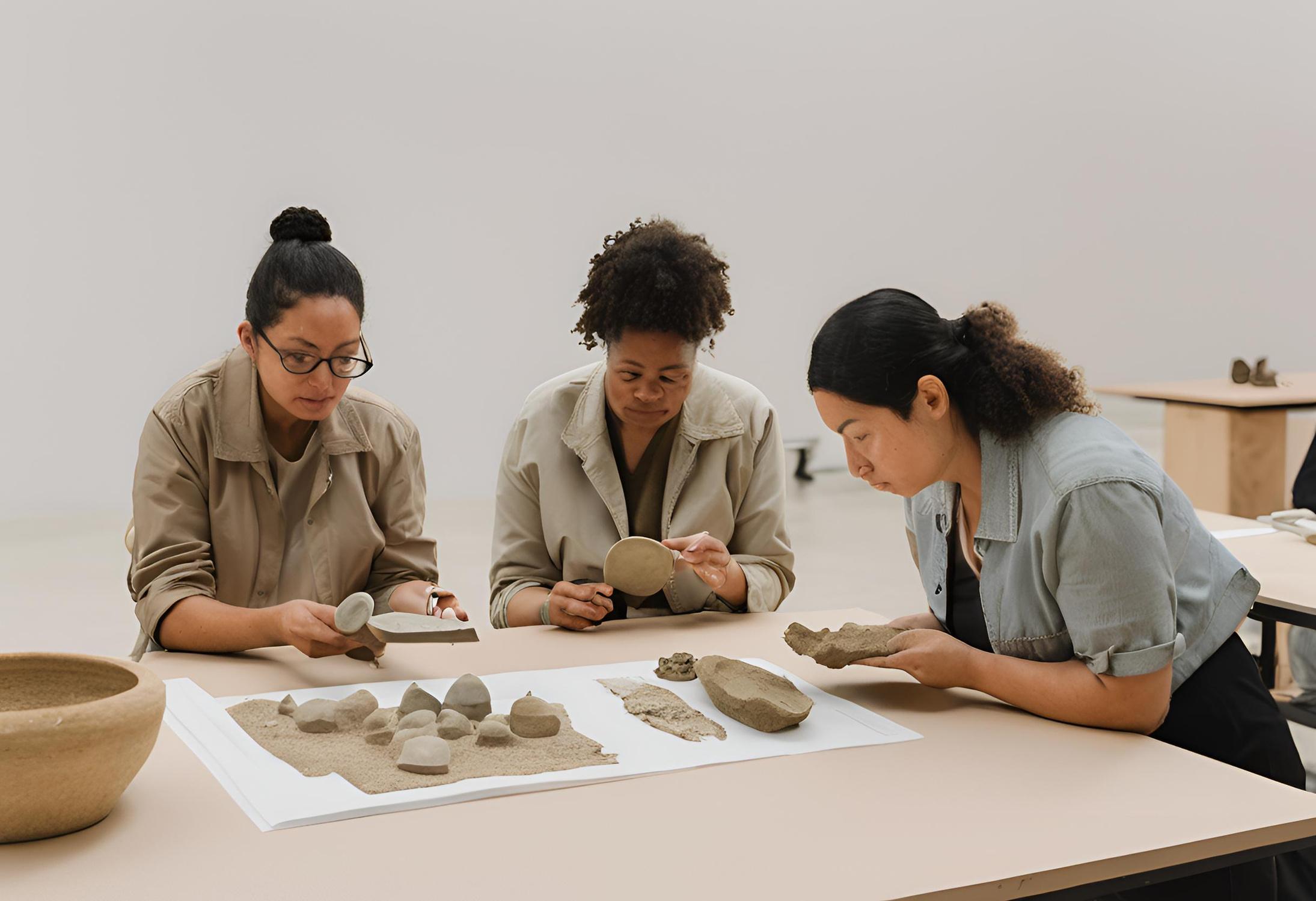 Write a subtitle of this presentation here
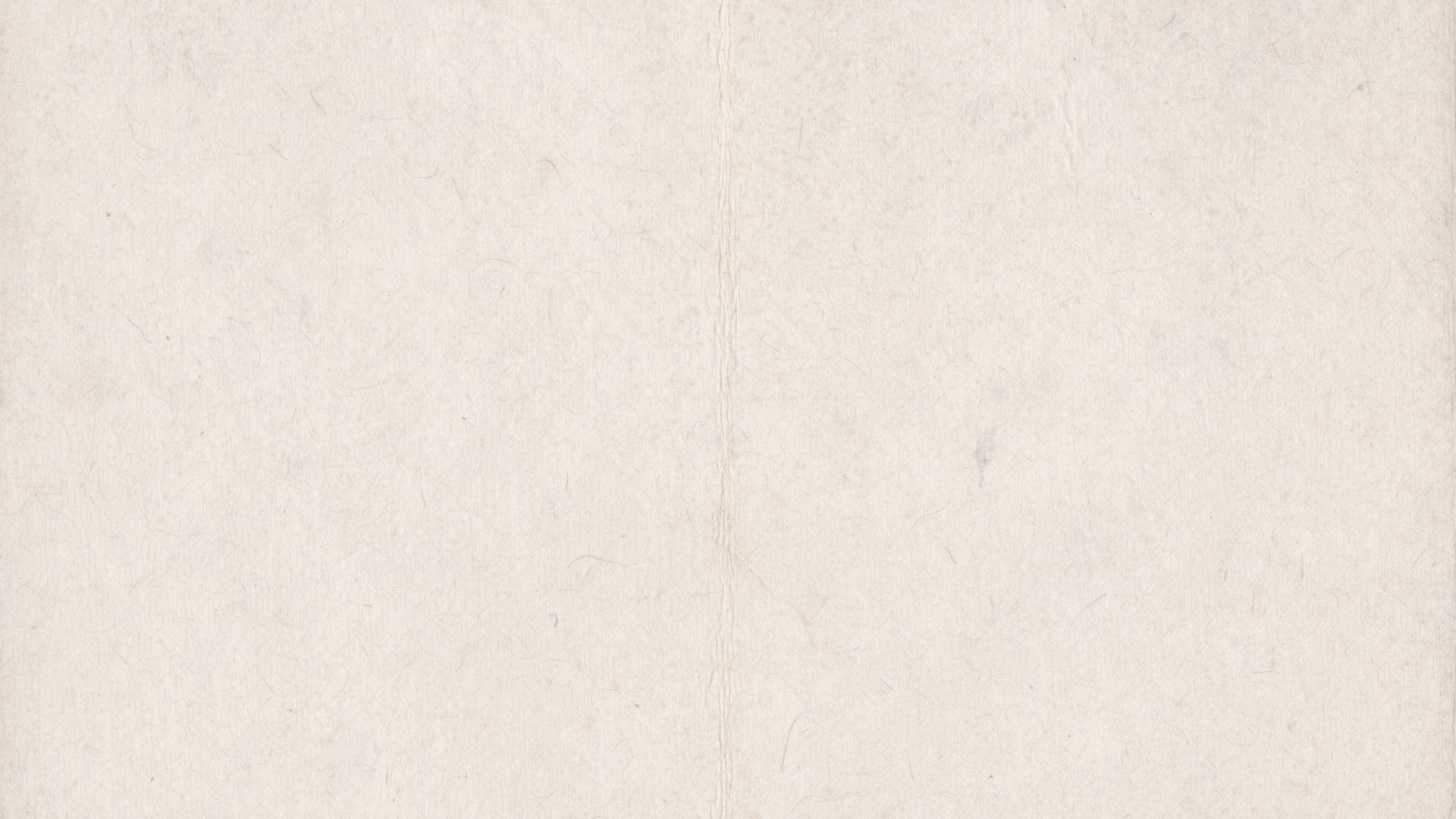 Table of Contents
01
02
03
Overview
Key Components
Career Pathways
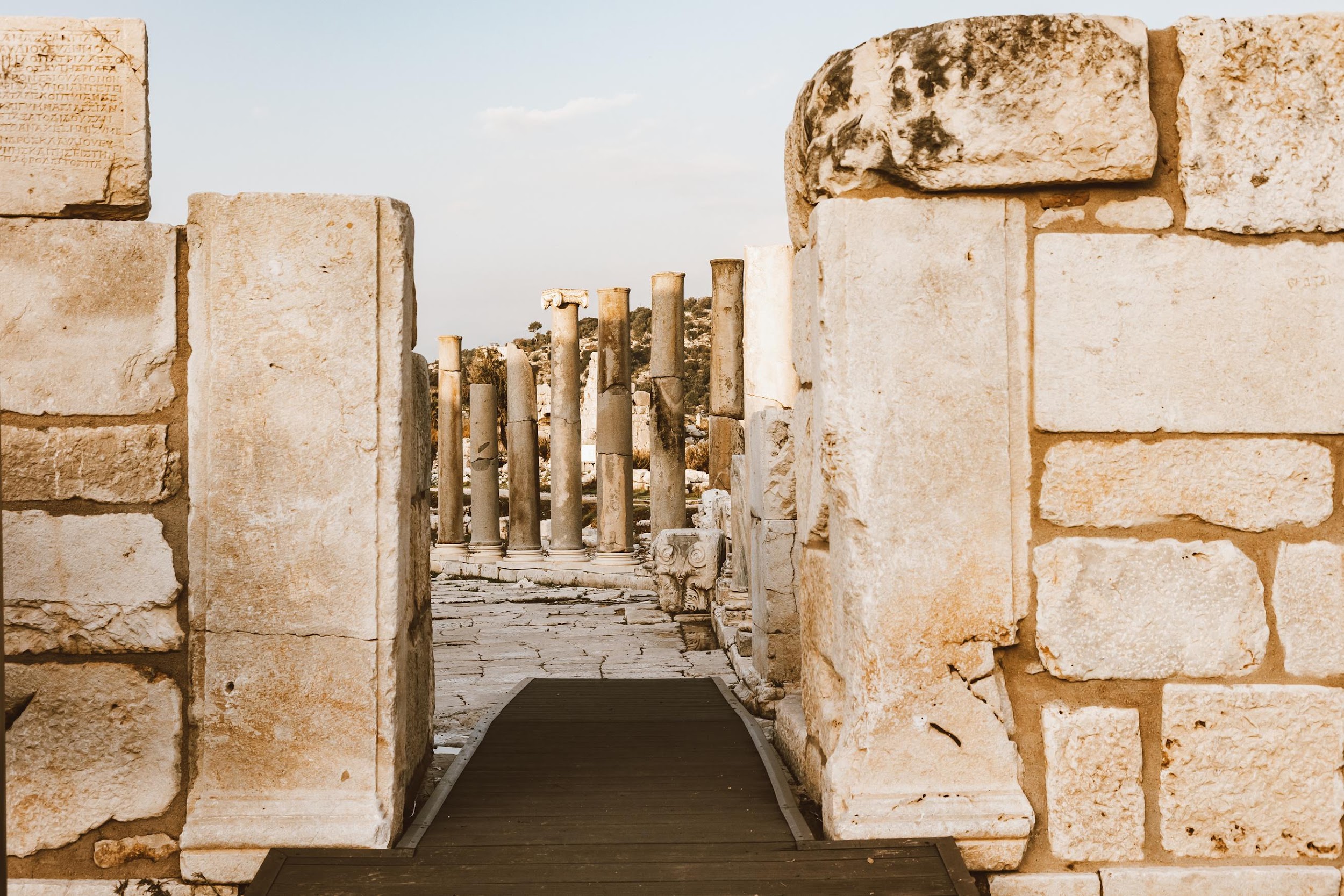 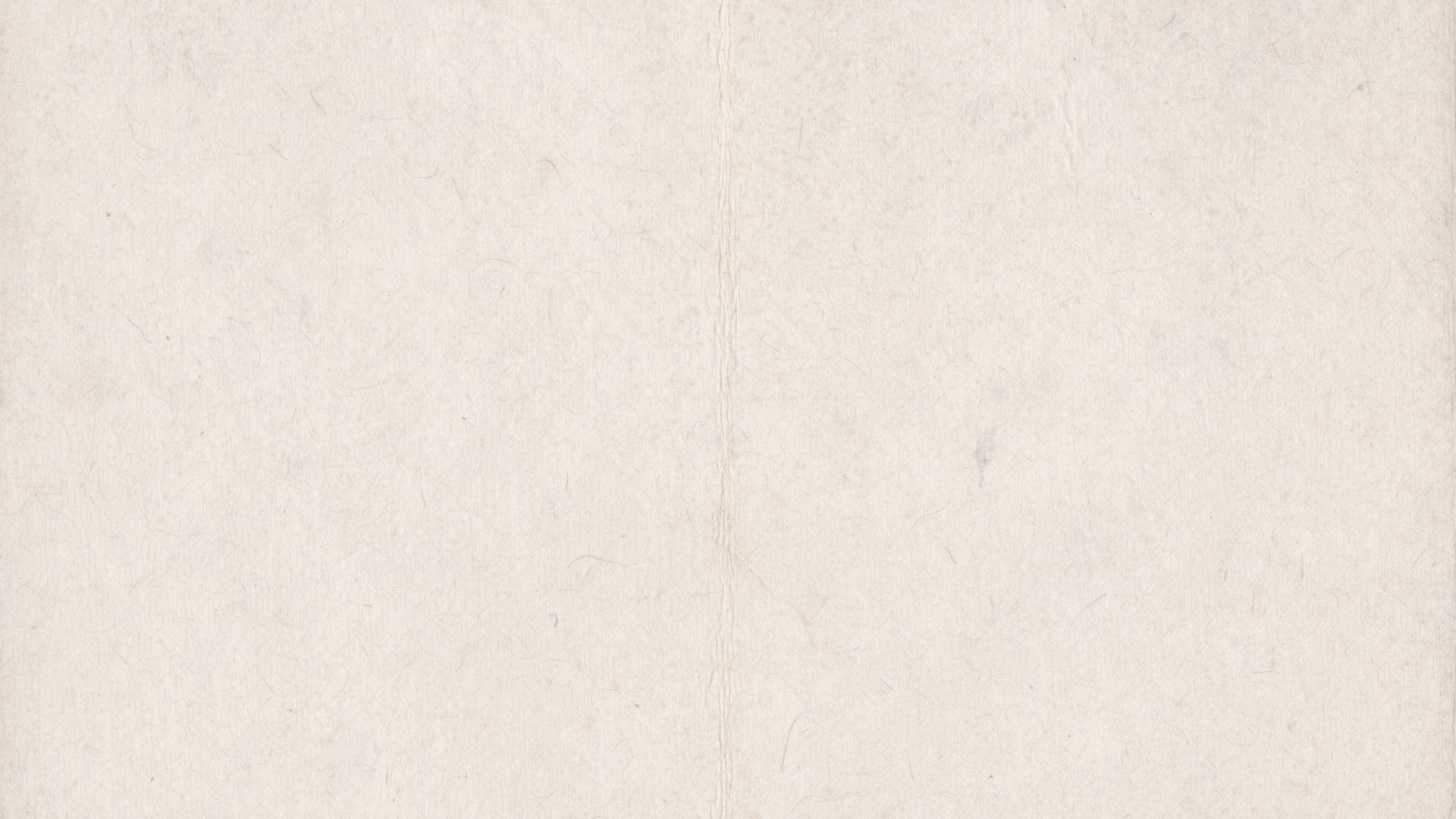 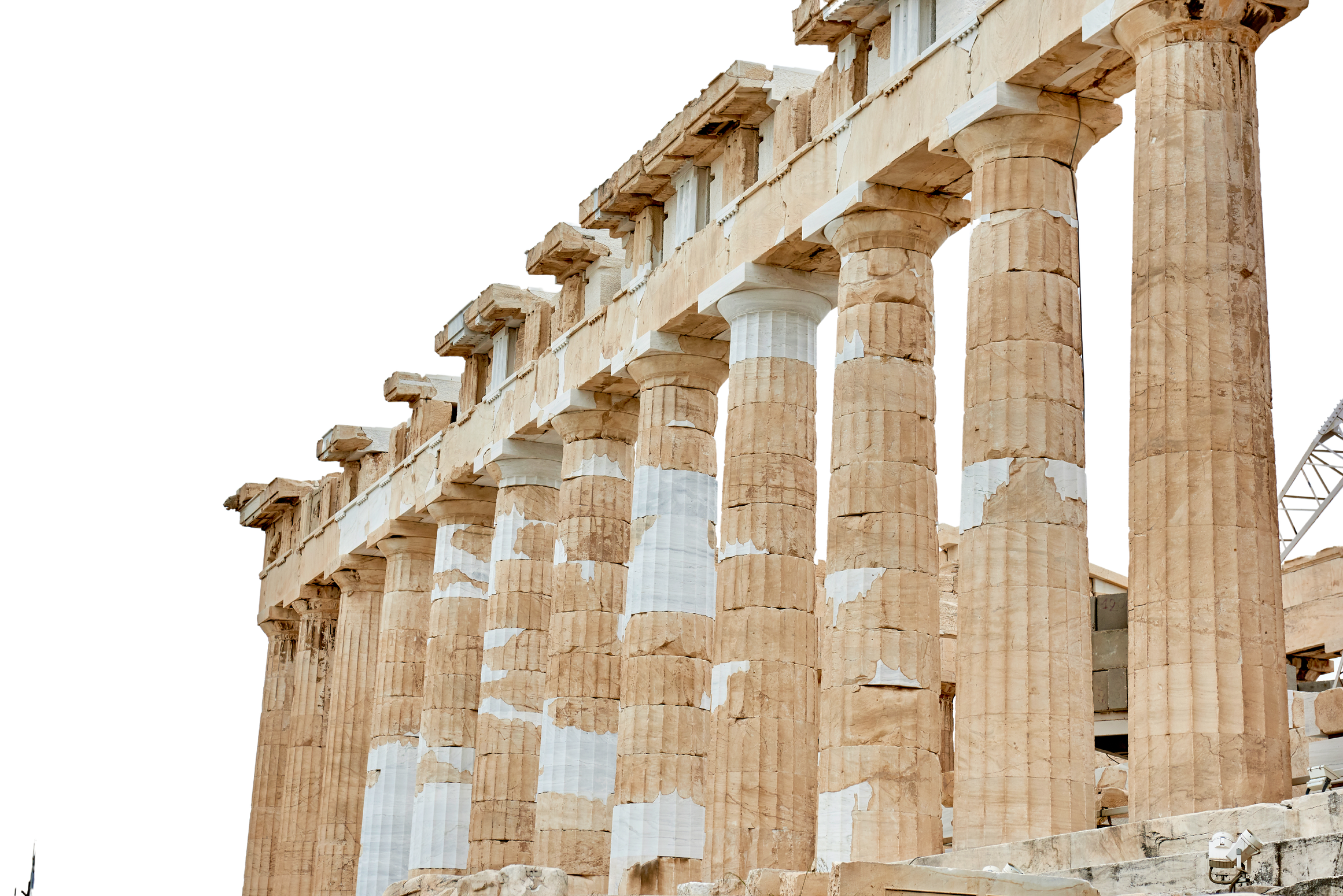 Overview
01
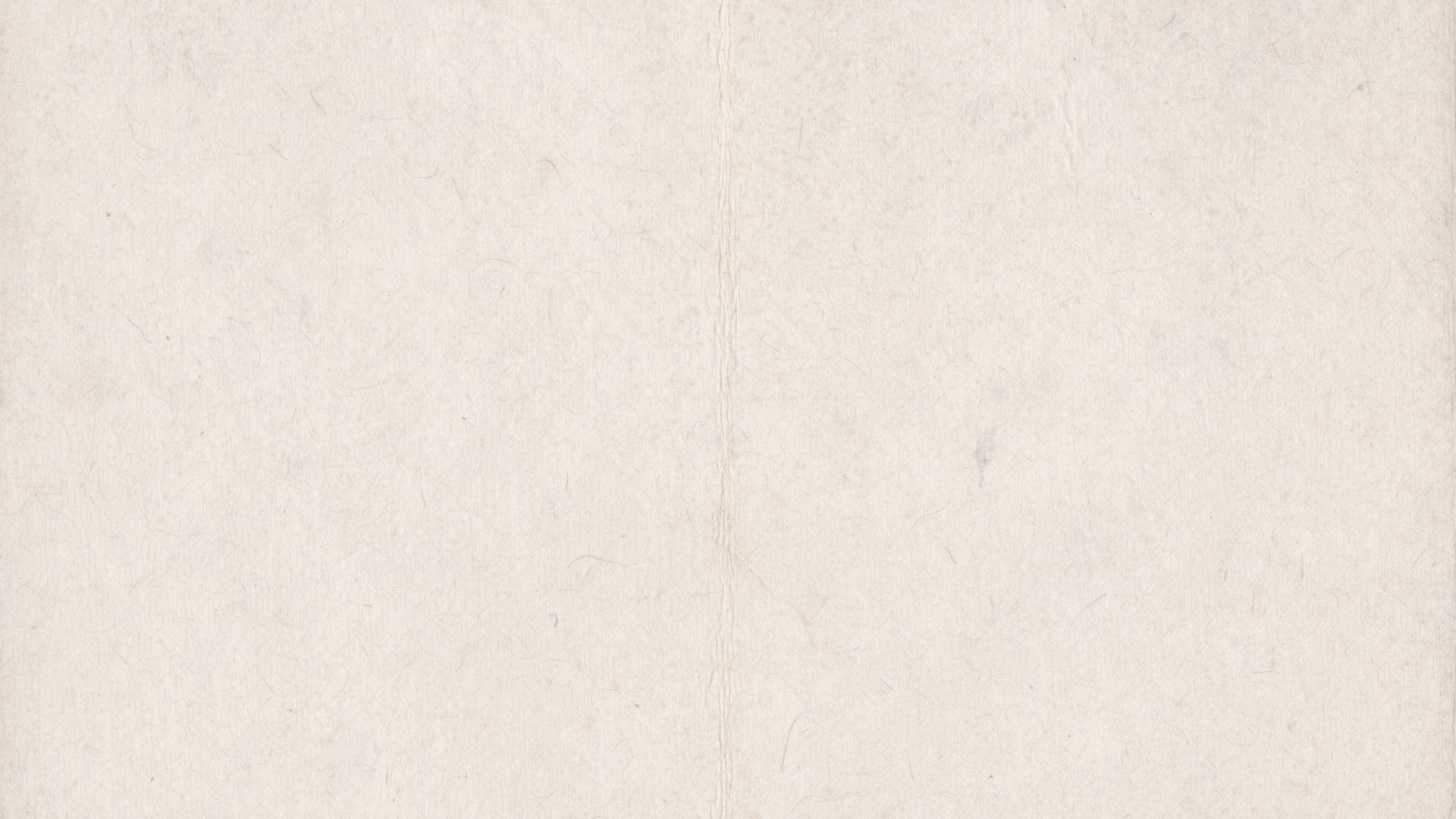 What is Archaeology?
Write a main idea here
Write a main idea here
Write a main idea here
Lorem ipsum dolor sit amet, consectetur adipiscing elit, sed do eiusmod tempor.
Lorem ipsum dolor sit amet, consectetur adipiscing elit, sed do eiusmod tempor.
Lorem ipsum dolor sit amet, consectetur adipiscing elit, sed do eiusmod tempor.
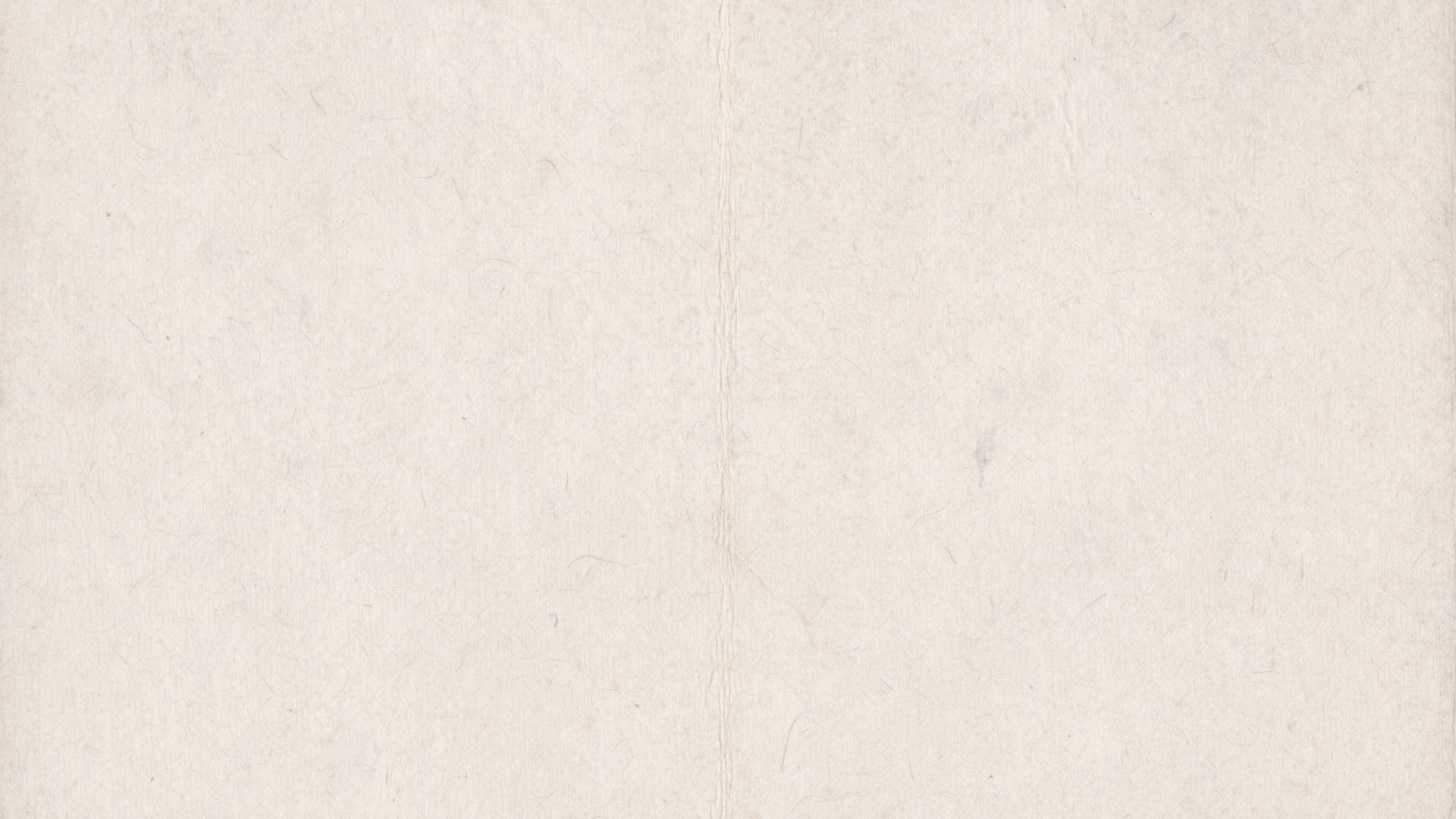 Important Timeline
6th Century BCE - 4th Century CE
14th Century - 17th Century
18th Century - 19th Century
20th Century - Present
Ancient Observations
Renaissance Antiquarianism
Systematic Excavation
Modern Archaeology
Lorem ipsum dolor sit amet, consectetur adipiscing elit, sed do eiusmod tempor.
Lorem ipsum dolor sit amet, consectetur adipiscing elit, sed do eiusmod tempor.
Lorem ipsum dolor sit amet, consectetur adipiscing elit, sed do eiusmod tempor.
Lorem ipsum dolor sit amet, consectetur adipiscing elit, sed do eiusmod tempor.
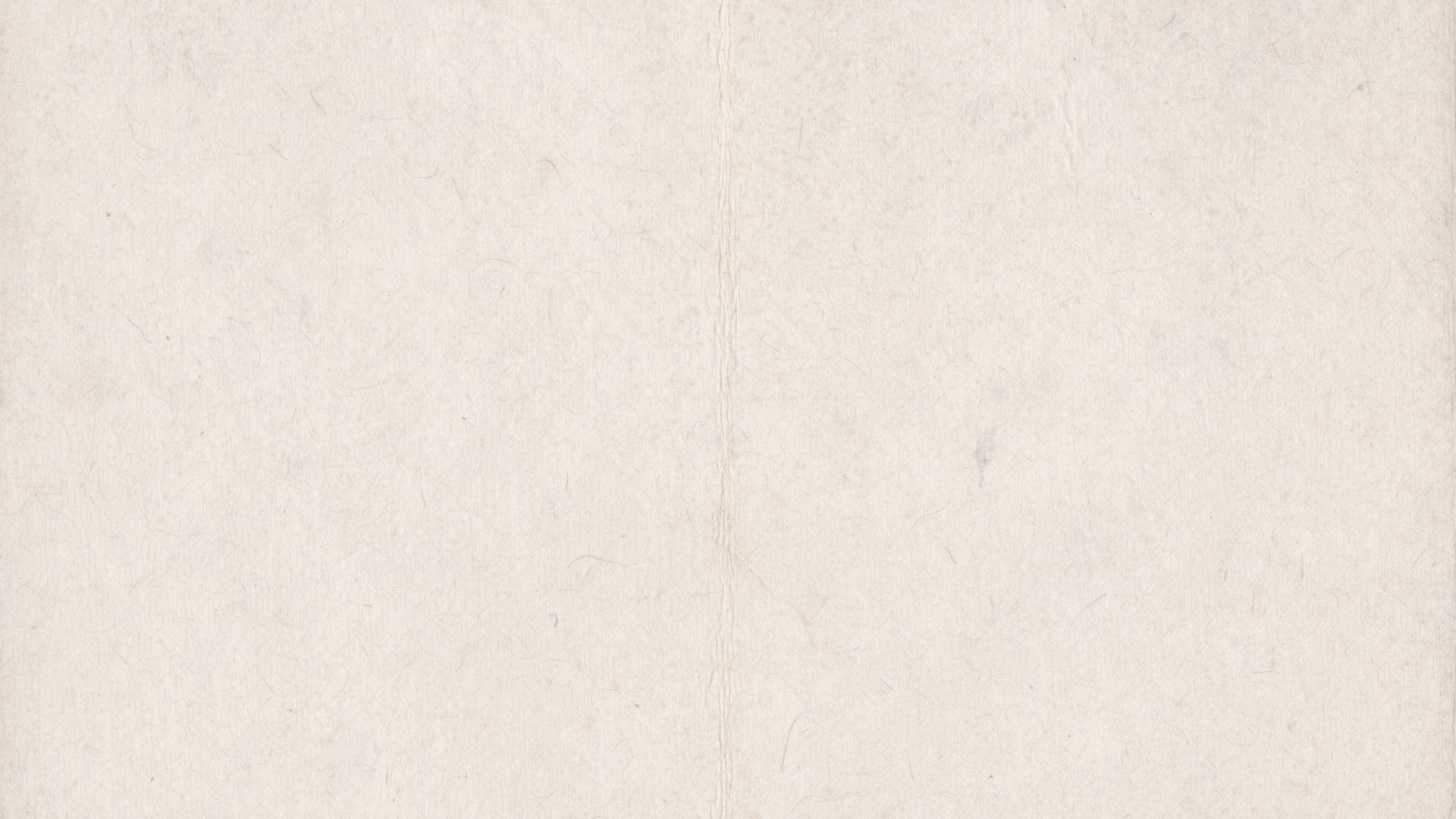 Curriculum Overview
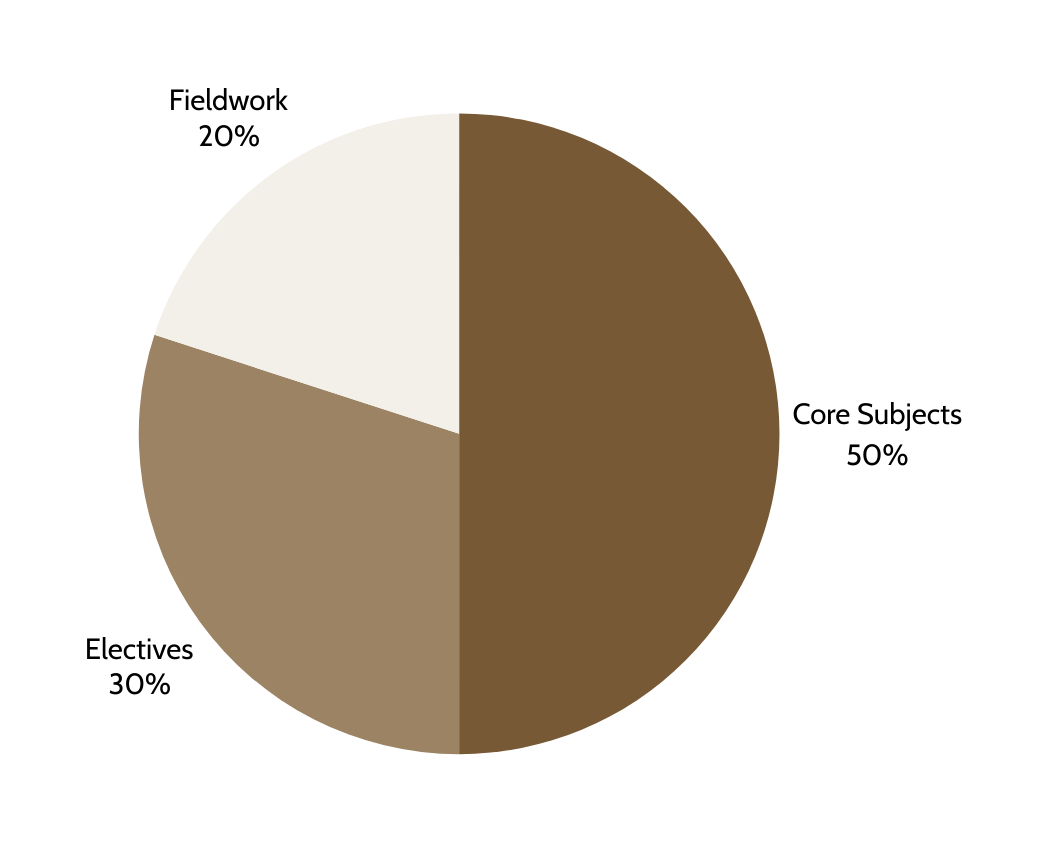 Core subjects
Lorem ipsum dolor sit amet, consectetur adipiscing elit, sed do eiusmod tempor.
Electives
Lorem ipsum dolor sit amet, consectetur adipiscing elit, sed do eiusmod tempor.
Fieldwork
Lorem ipsum dolor sit amet, consectetur adipiscing elit, sed do eiusmod tempor.
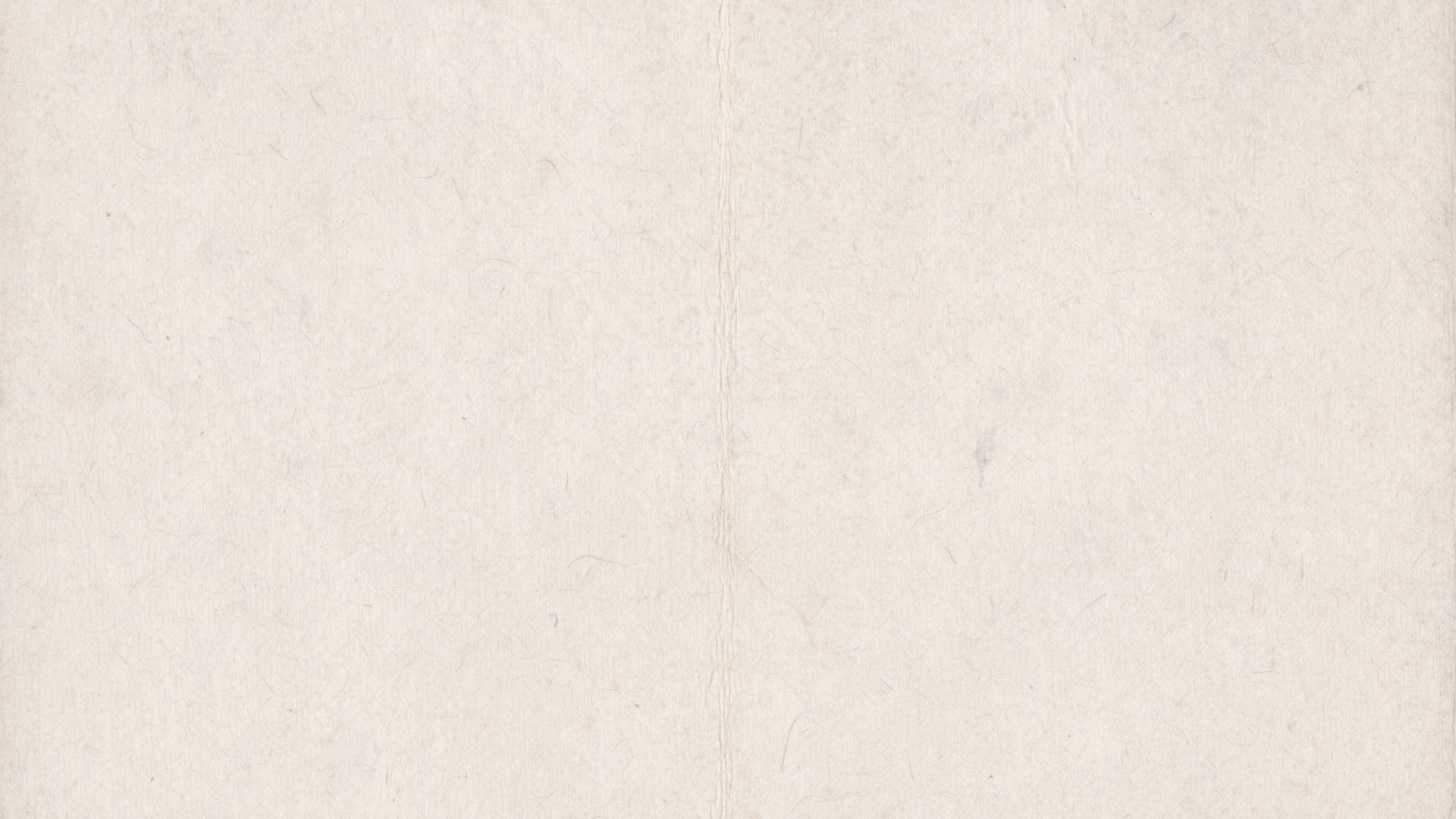 Skills Acquired
Analytical and Research Skills
Critical Thinking & Problem-Solving
Communication and Documentatione
Lorem ipsum dolor sit amet, consectetur adipiscing elit, sed do eiusmod tempor.
Lorem ipsum dolor sit amet, consectetur adipiscing elit, sed do eiusmod tempor.
Lorem ipsum dolor sit amet, consectetur adipiscing elit, sed do eiusmod tempor.
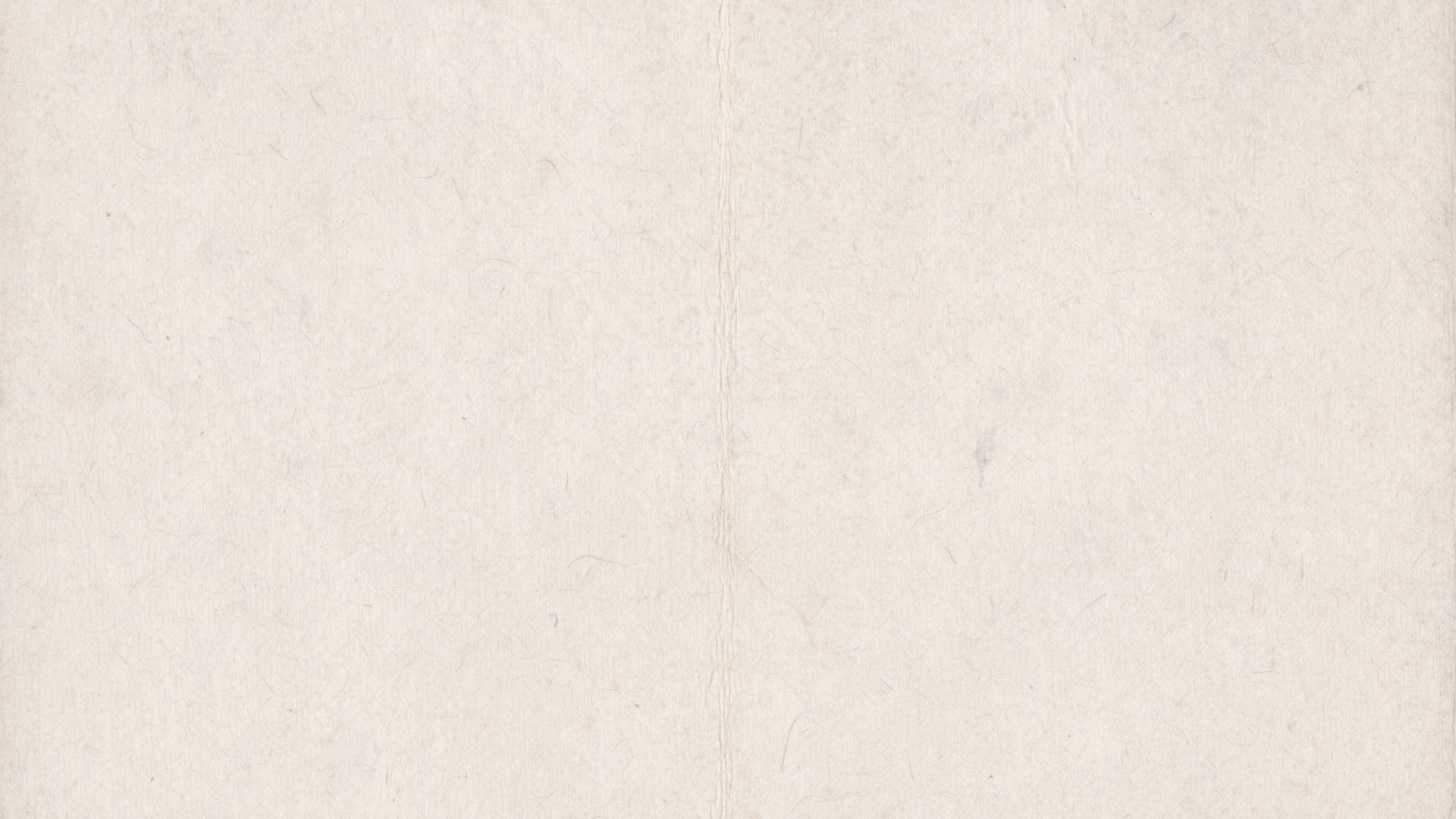 Key Components
02
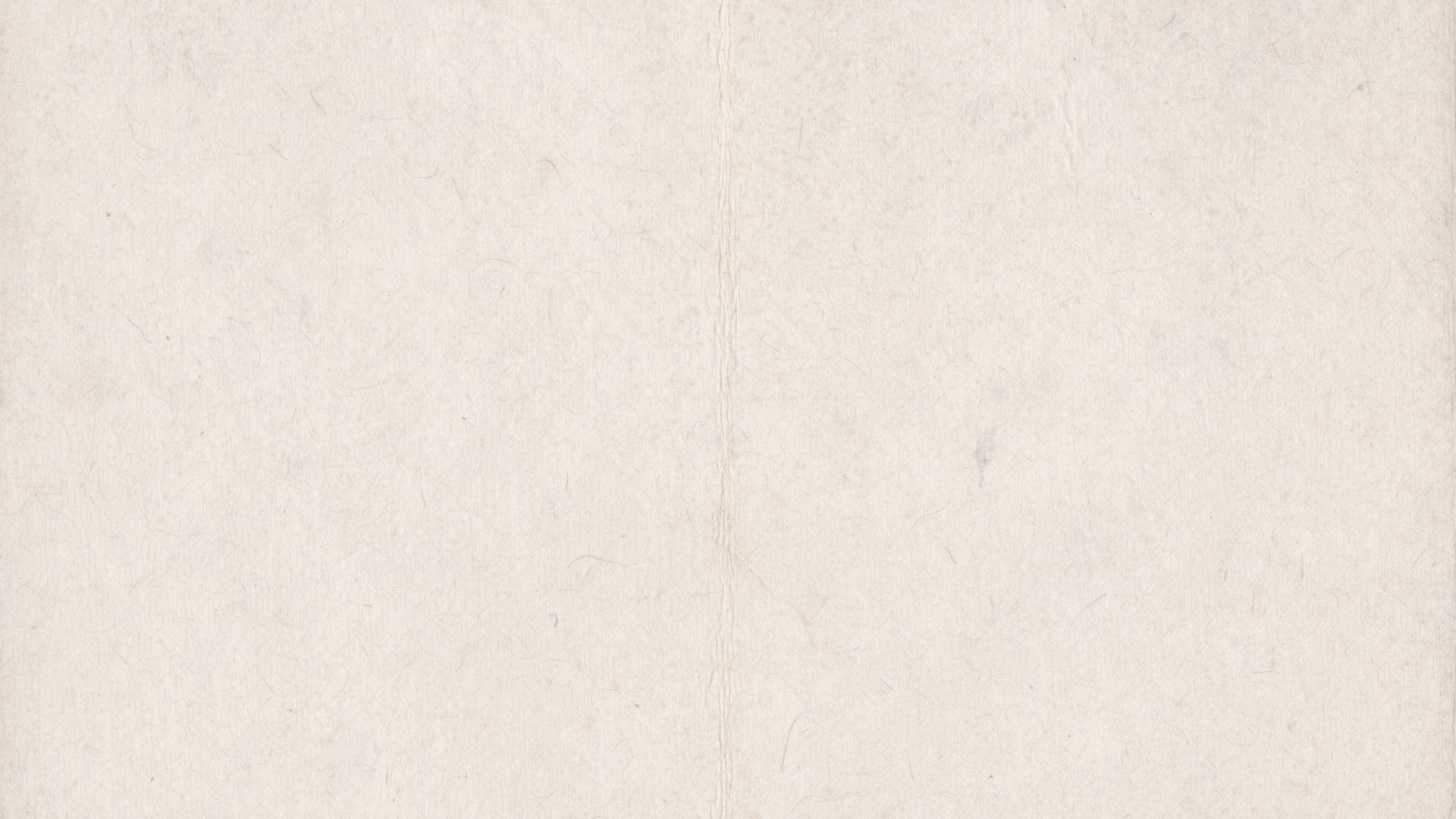 Excavation Techniques
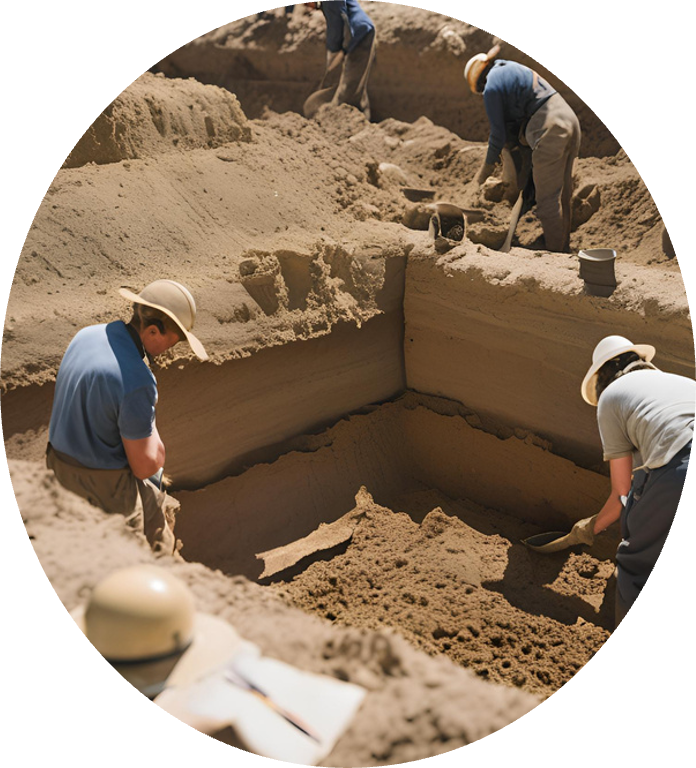 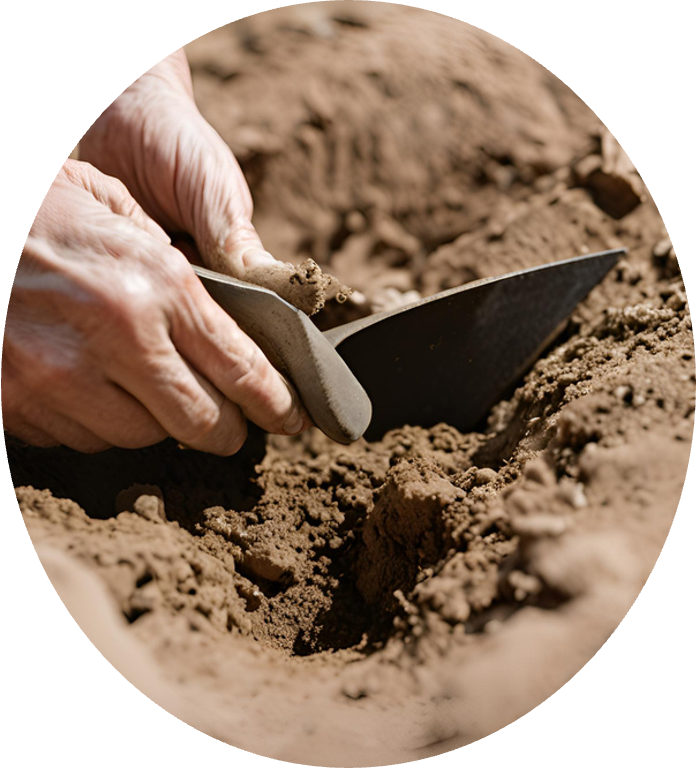 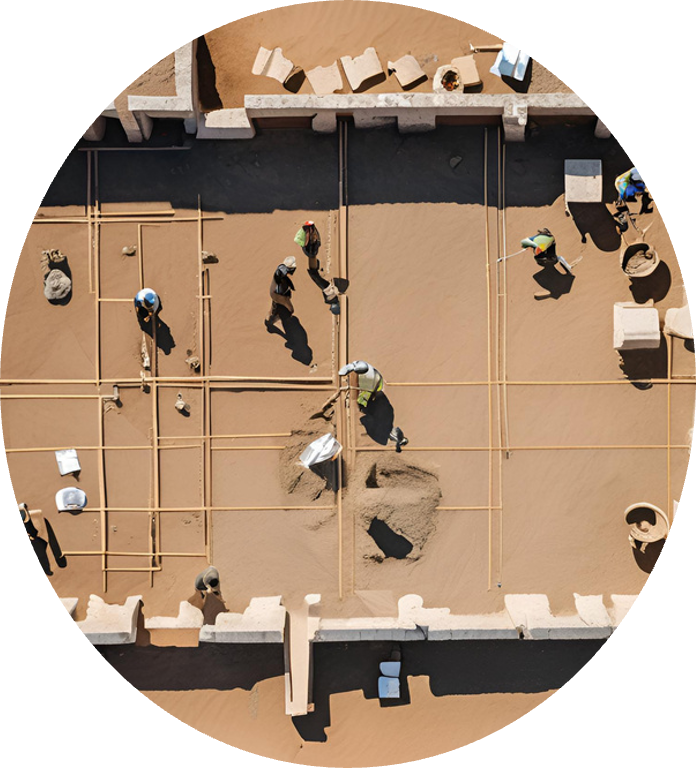 Stratigraphic Excavation
Grid System
Troweling
Lorem ipsum dolor sit amet, consectetur adipiscing elit, sed do eiusmod tempor.
Lorem ipsum dolor sit amet, consectetur adipiscing elit, sed do eiusmod tempor.
Lorem ipsum dolor sit amet, consectetur adipiscing elit, sed do eiusmod tempor.
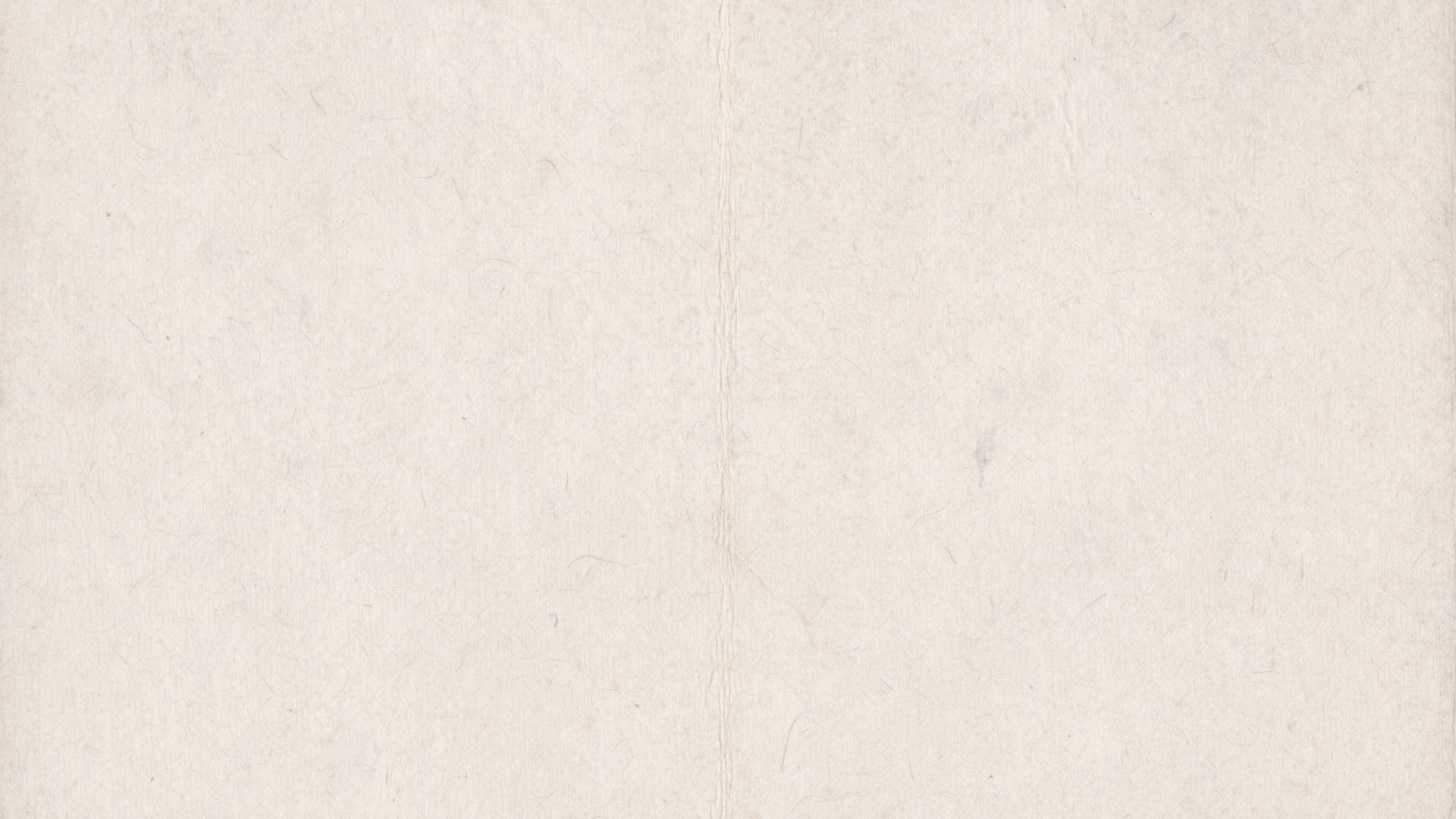 Important Infographic
Lorem ipsum dolor sit amet, consectetur adipiscing elit, sed do eiusmod tempor.
Lorem ipsum dolor sit amet, consectetur adipiscing elit, sed do eiusmod tempor.
Lorem ipsum dolor sit amet, consectetur adipiscing elit, sed do eiusmod tempor.
Lorem ipsum dolor sit amet, consectetur adipiscing elit, sed do eiusmod tempor.
Write a main point here
Lorem ipsum dolor sit amet, consectetur adipiscing elit, sed do eiusmod tempor.
Lorem ipsum dolor sit amet, consectetur adipiscing elit, sed do eiusmod tempor.
Duis aute irure dolor in reprehenderit in voluptate velit esse cillum dolore eu fugiat nulla pariatur. Excepteur sint occaecat cupidatat non proident, sunt in culpa qui officia deserunt mollit anim id est laborum.
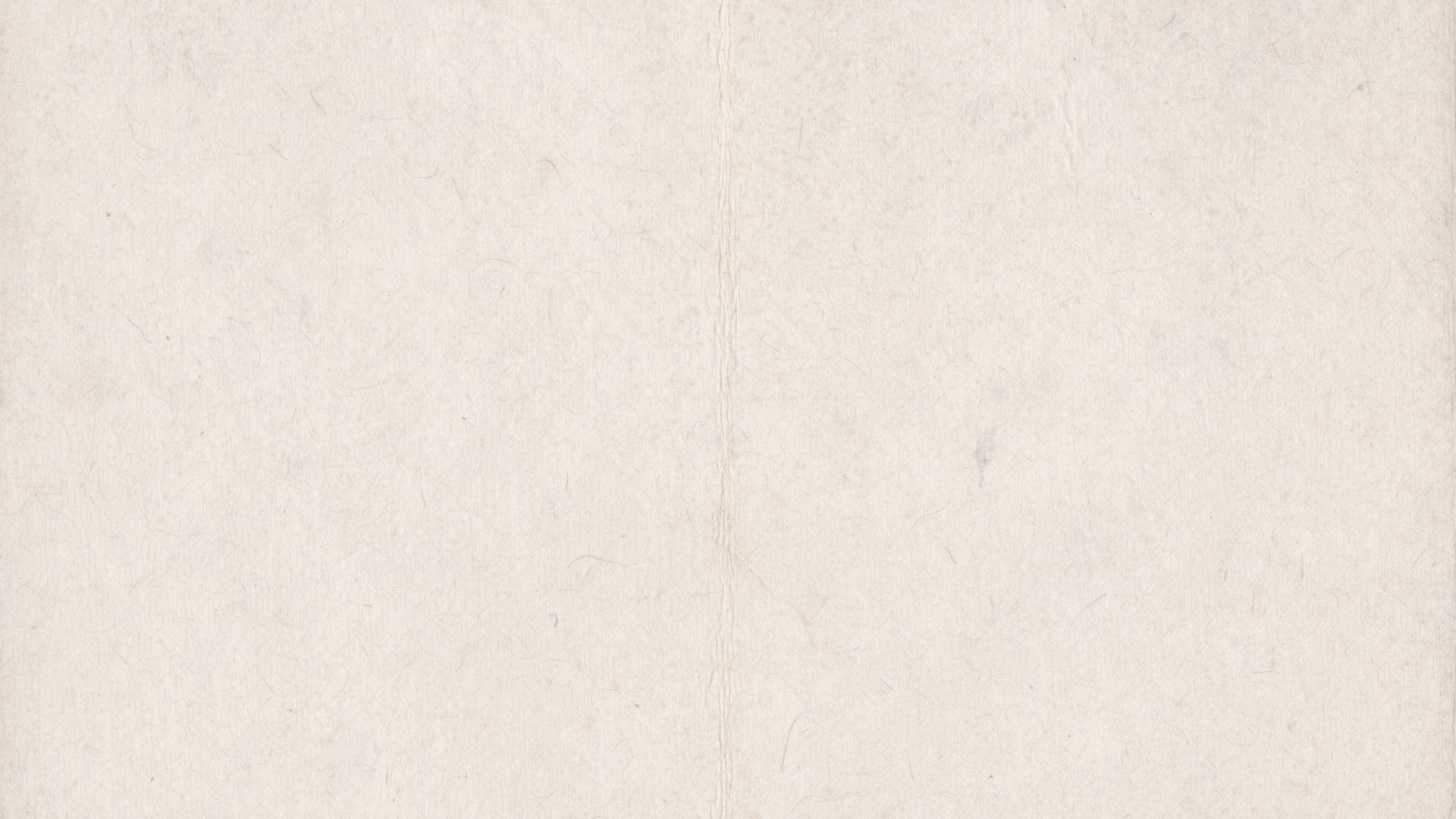 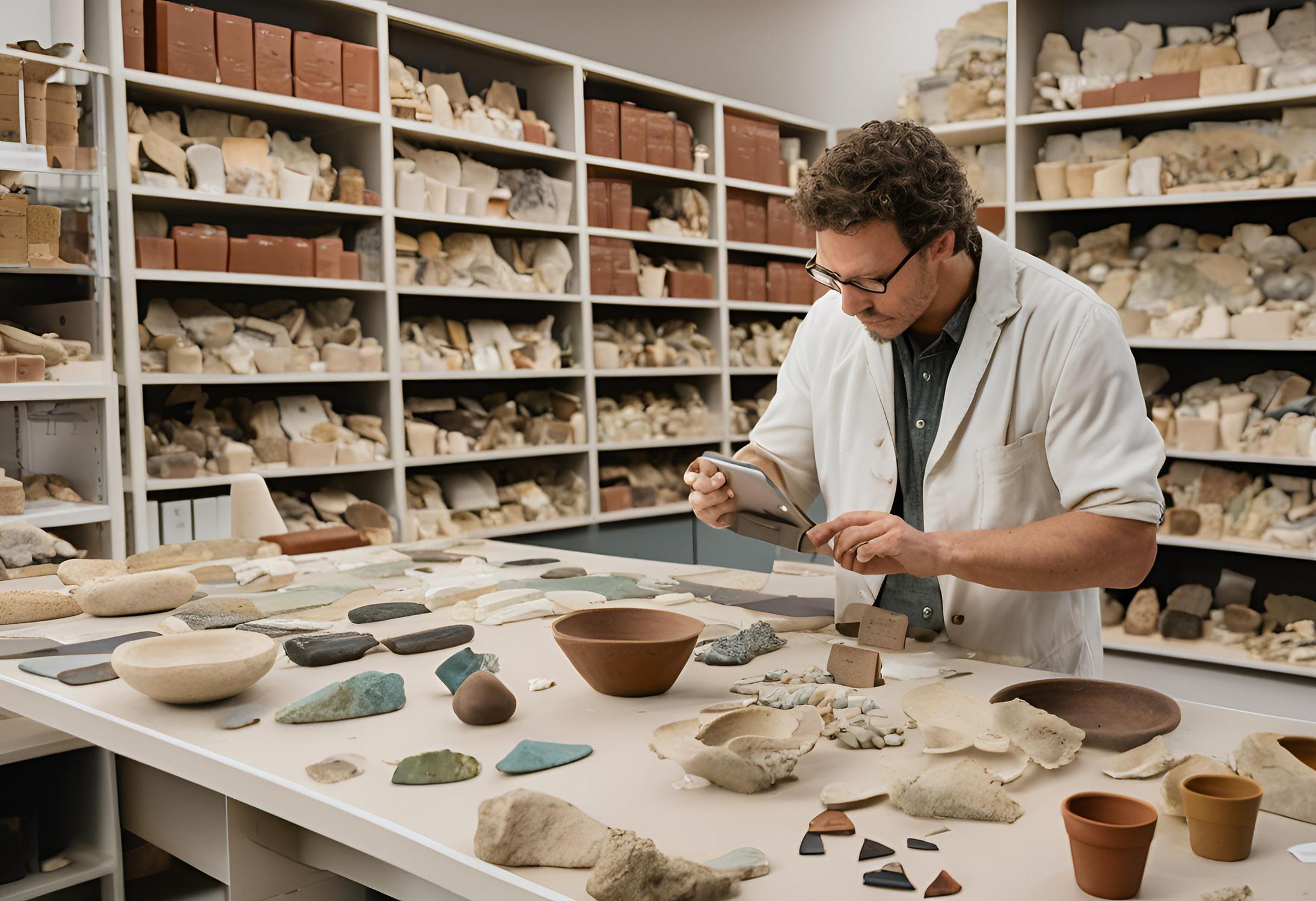 Methods to identify archaeological sites include aerial photography, satellite imaging, ground-penetrating radar, and fieldwalking to collect surface artifacts.
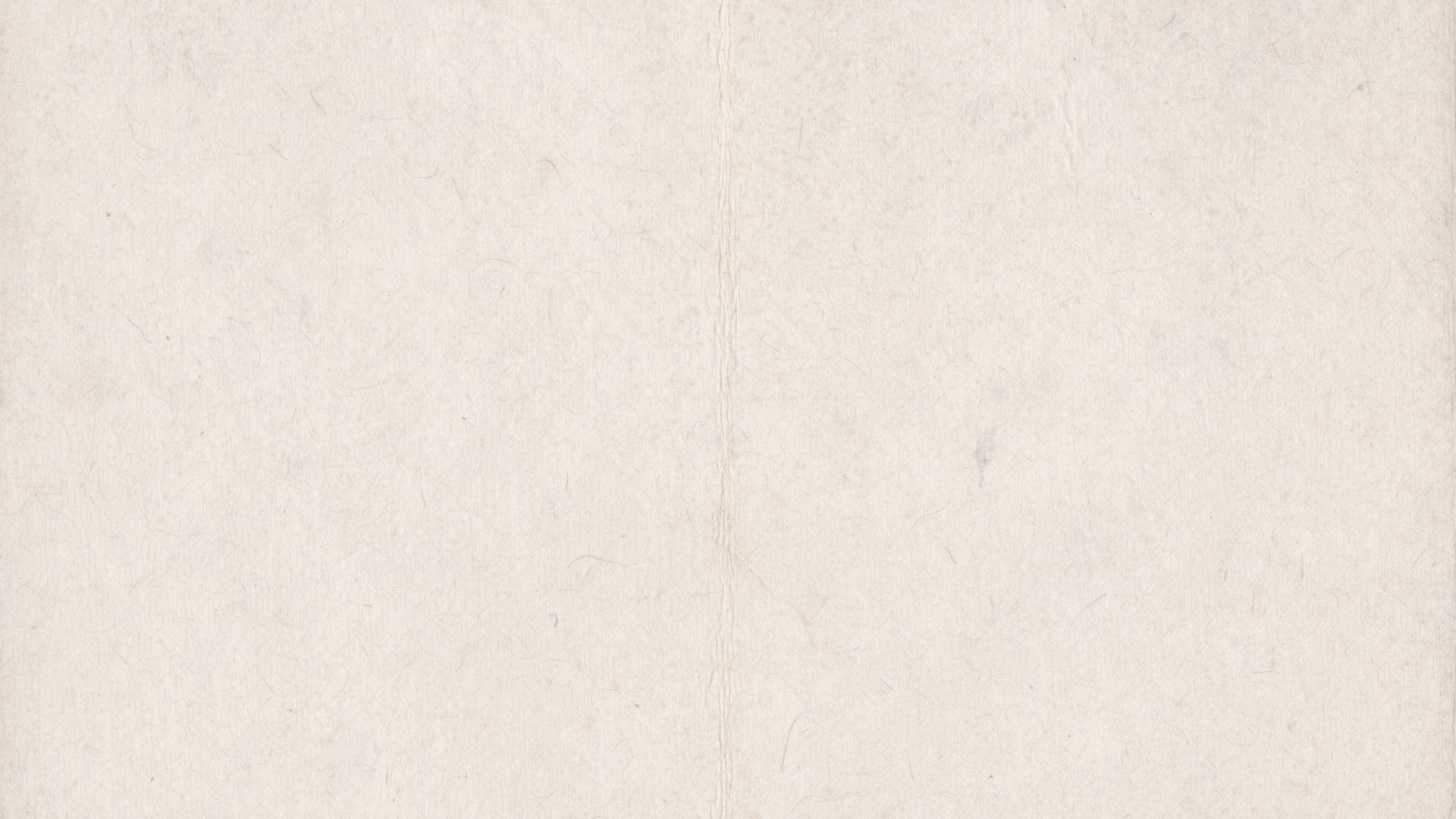 1
2
3
4
Cataloging
Cleaning
Identification
Field Collection
Lorem ipsum dolor sit amet, consectetur adipiscing elit.
Lorem ipsum dolor sit amet, consectetur adipiscing elit.
Lorem ipsum dolor sit amet, consectetur adipiscing elit.
Lorem ipsum dolor sit amet, consectetur adipiscing elit.
Artifact Analysis
8
7
6
5
Reporting
Interpretation
Analysis
Classification
Lorem ipsum dolor sit amet, consectetur adipiscing elit.
Lorem ipsum dolor sit amet, consectetur adipiscing elit.
Lorem ipsum dolor sit amet, consectetur adipiscing elit.
Lorem ipsum dolor sit amet, consectetur adipiscing elit.
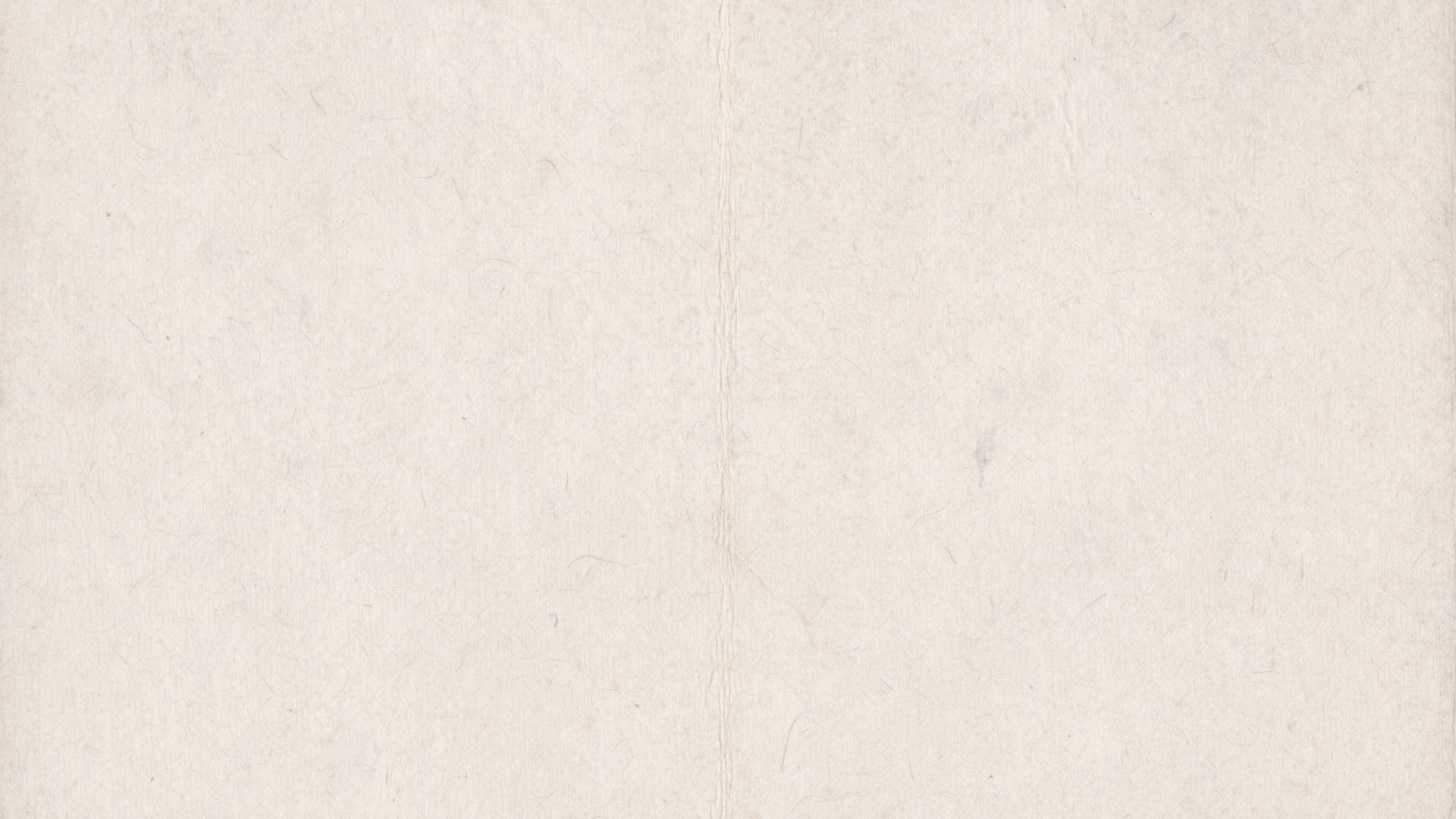 Career Pathways
03
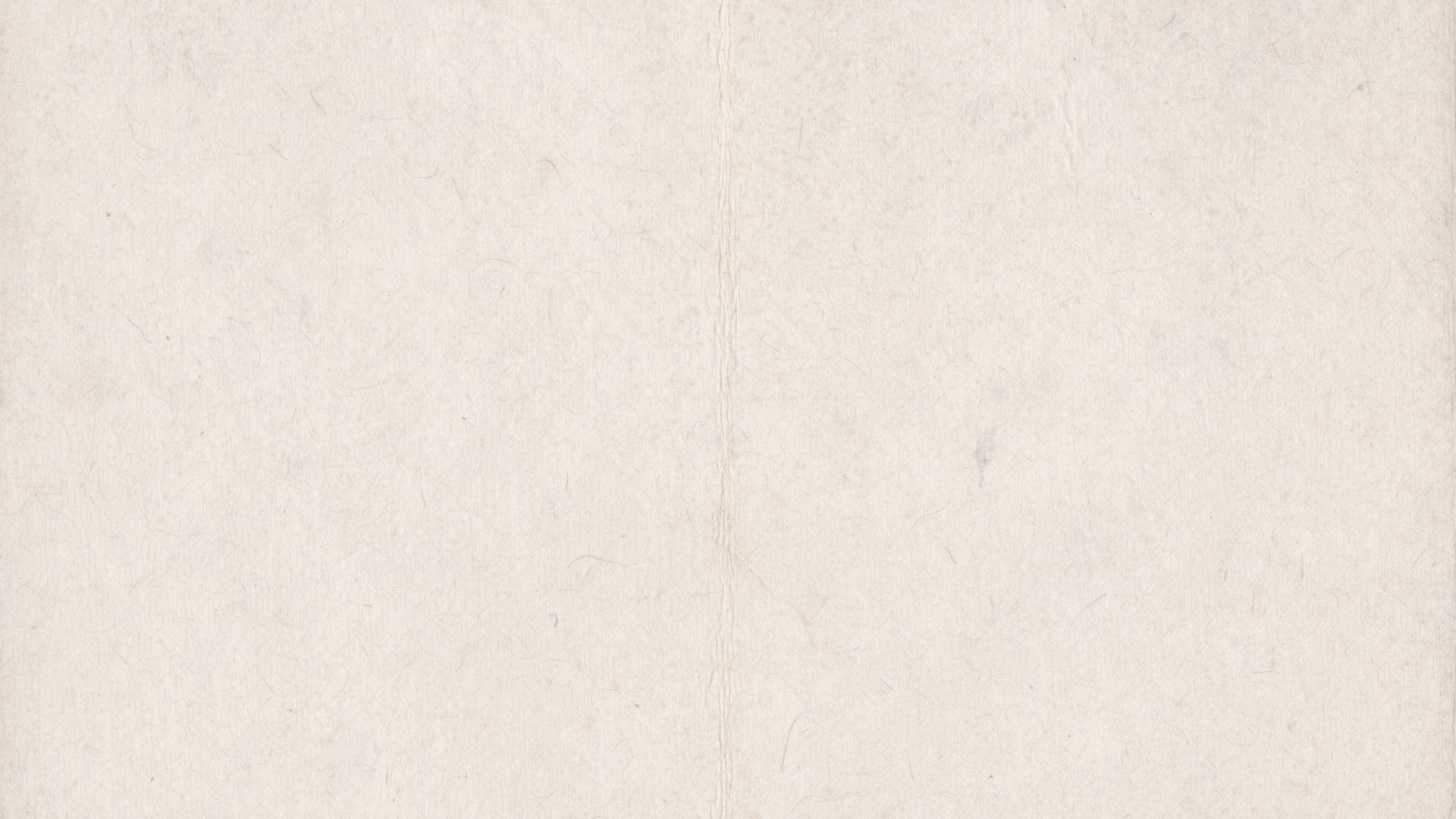 Cultural Heritage & Preservation
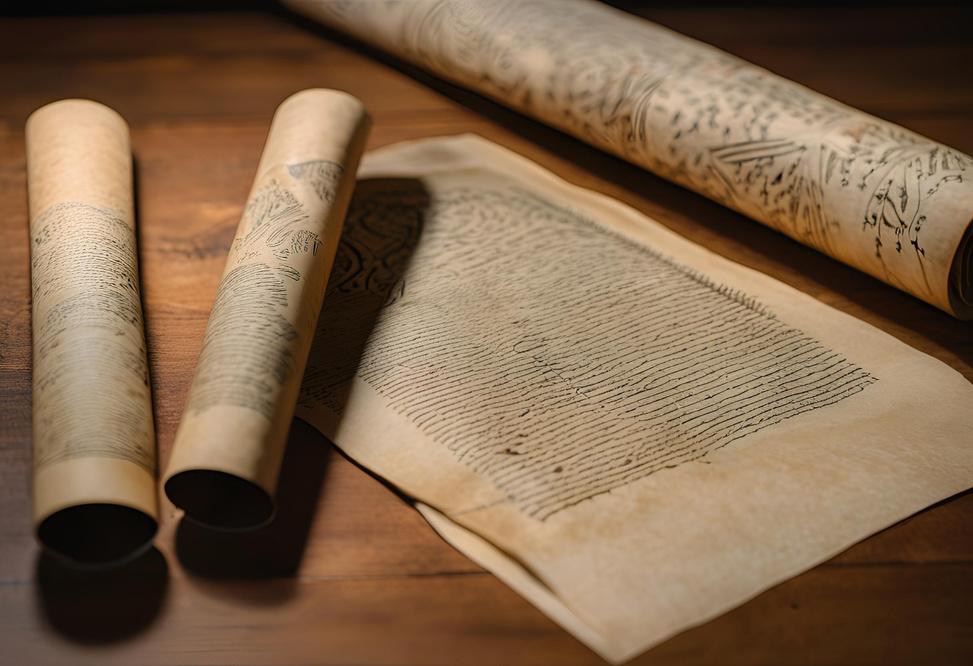 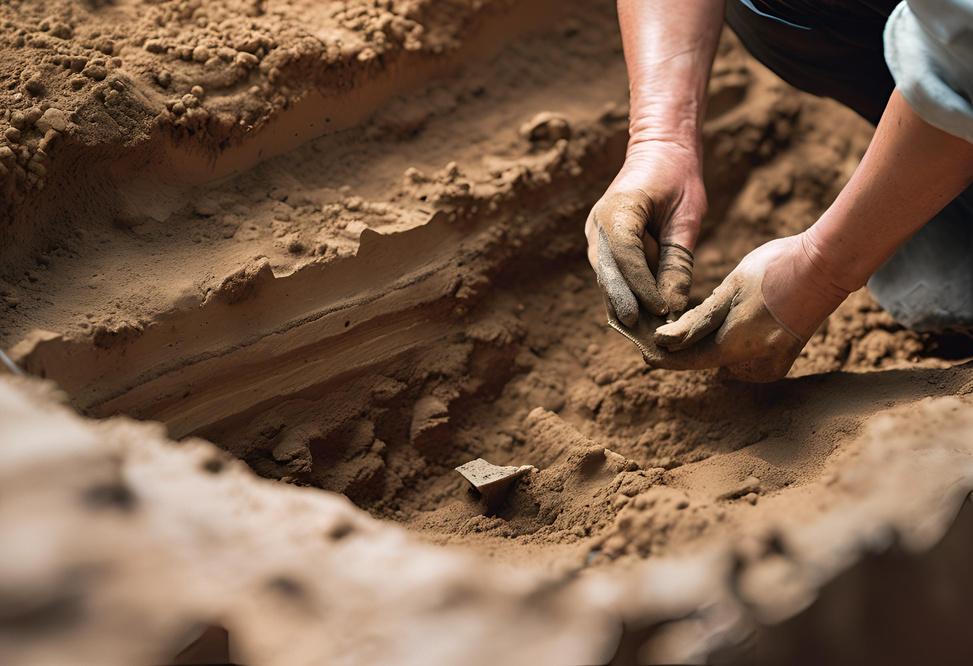 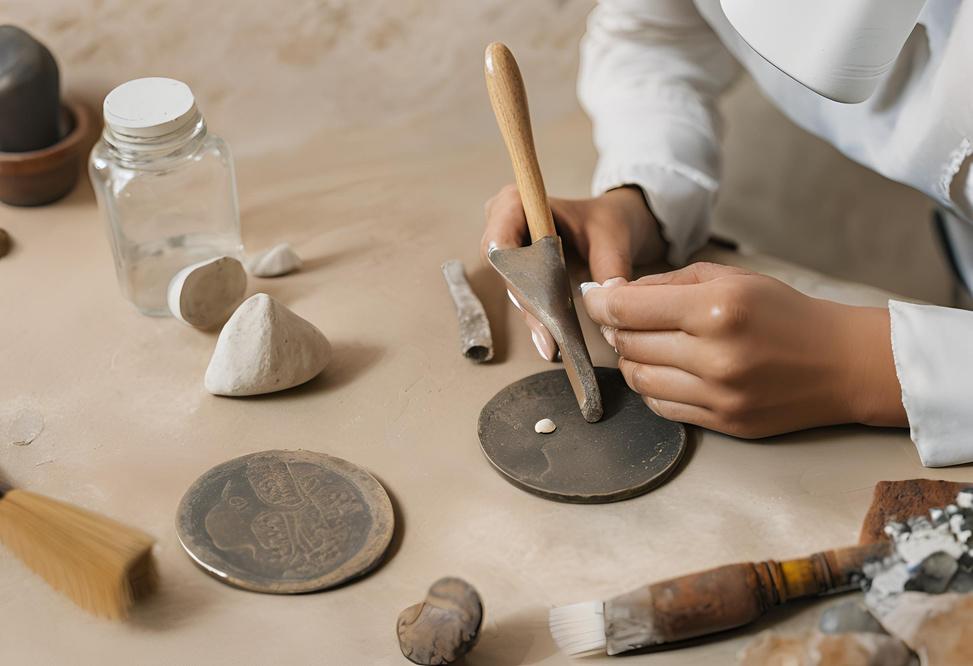 Write a main idea here
Write a main idea here
Write a main idea here
Lorem ipsum dolor sit amet, consectetur adipiscing elit, sed do eiusmod tempor.
Lorem ipsum dolor sit amet, consectetur adipiscing elit, sed do eiusmod tempor.
Lorem ipsum dolor sit amet, consectetur adipiscing elit, sed do eiusmod tempor.
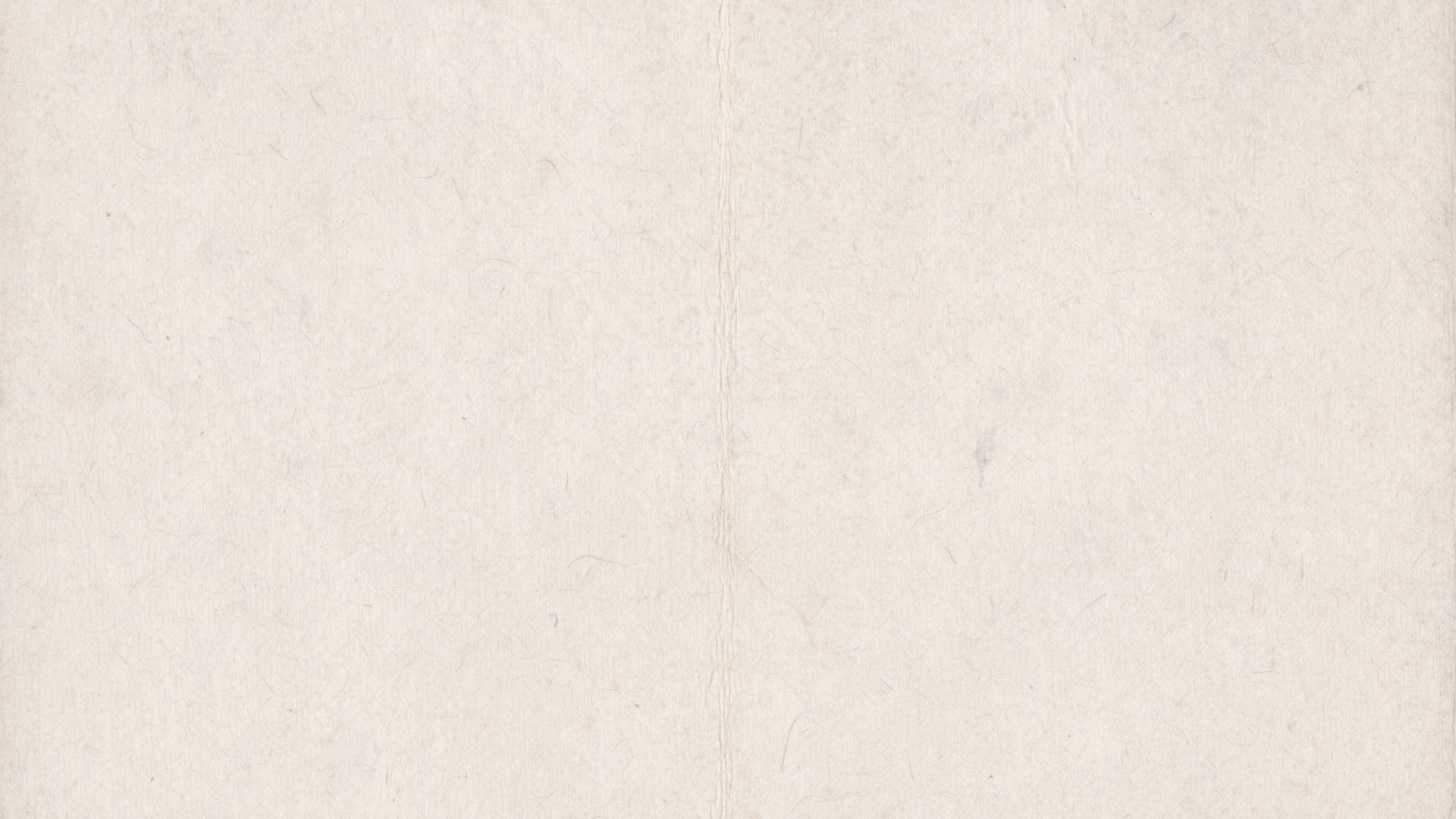 Academic Careers
01
Lorem ipsum dolor sit amet, consectetur adipiscing elit.
Professorships
02
Research Positions
Lorem ipsum dolor sit amet, consectetur adipiscing elit.
03
Lorem ipsum dolor sit amet, consectetur adipiscing elit.
Curatorships
04
Lorem ipsum dolor sit amet, consectetur adipiscing elit.
Academic Administration
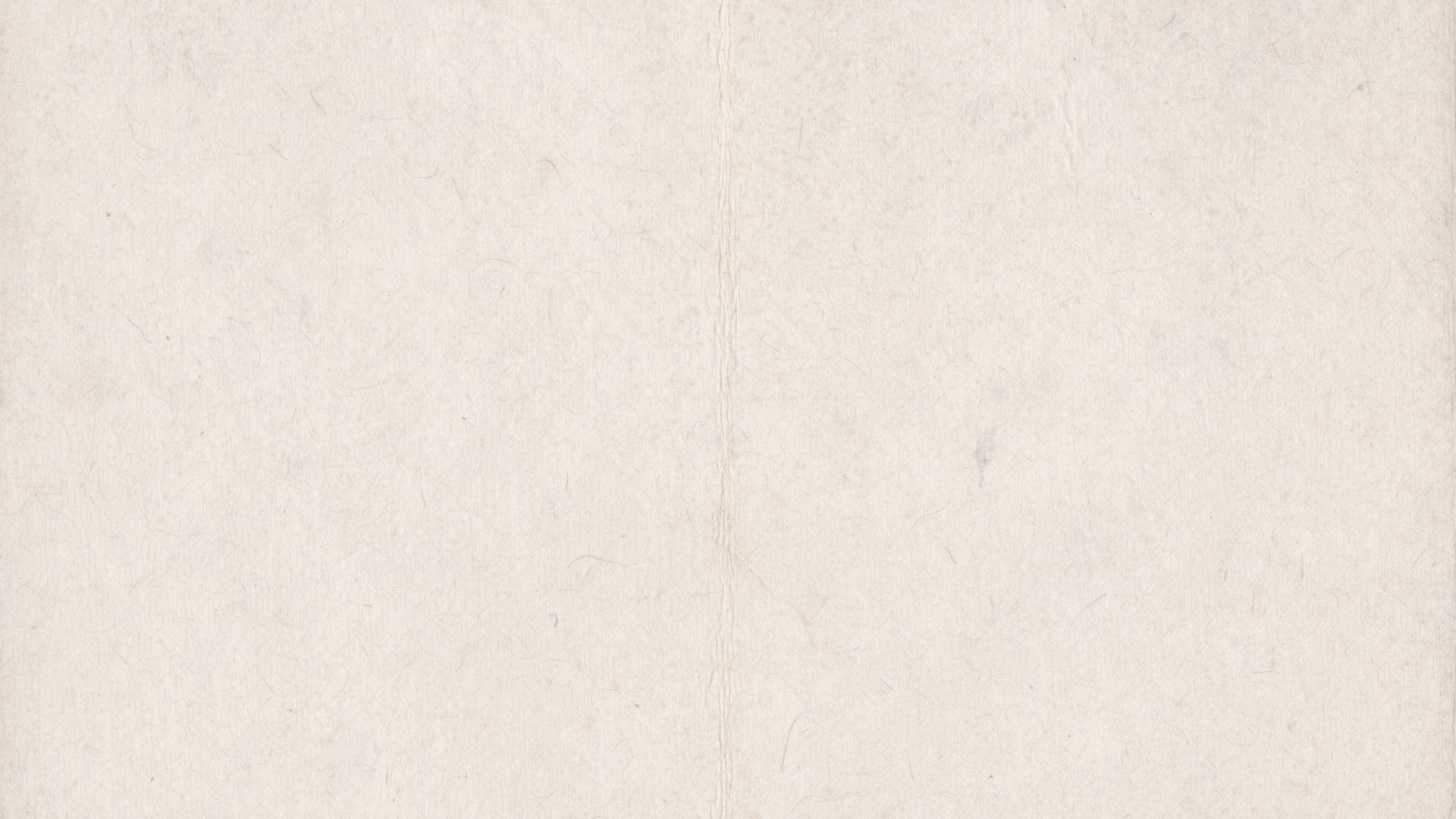 Archaeological Research
01
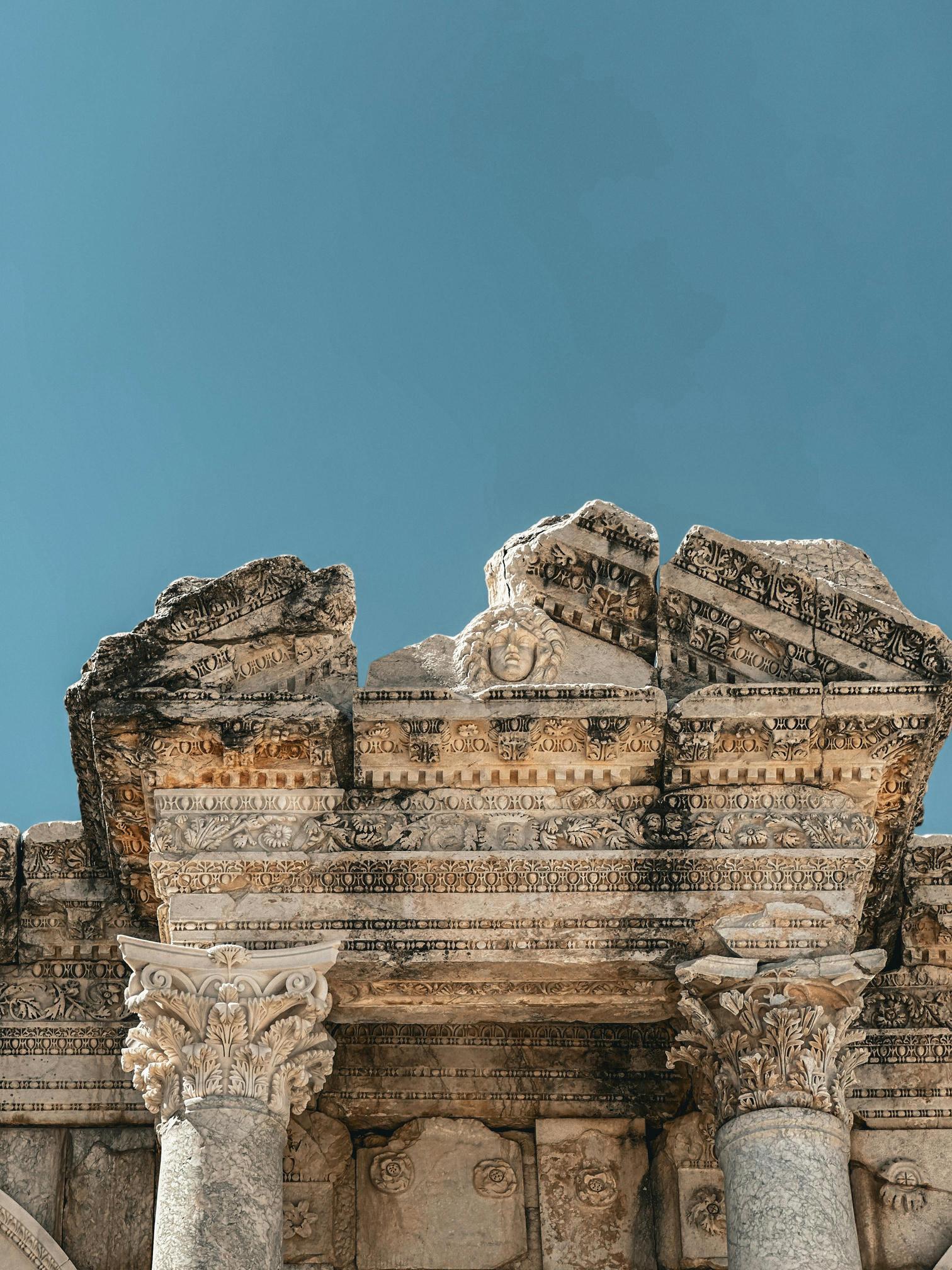 Defining Archaeological Research
Lorem ipsum dolor sit amet, consectetur adipiscing elit, sed do eiusmod tempor.
02
Key Research Questions
Lorem ipsum dolor sit amet, consectetur adipiscing elit, sed do eiusmod tempor.
03
Methodologies Used in the Field
Lorem ipsum dolor sit amet, consectetur adipiscing elit, sed do eiusmod tempor.
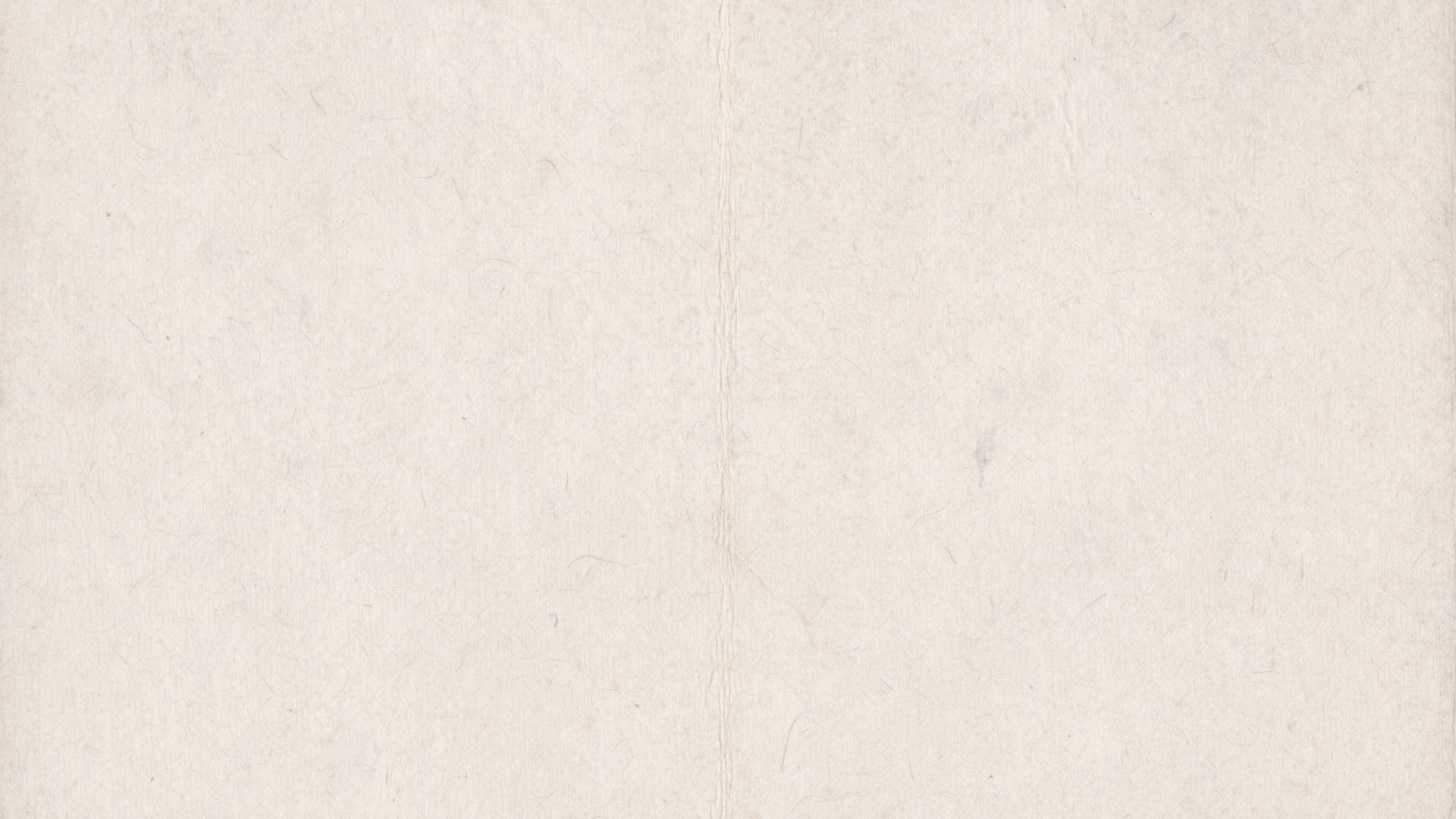 Survey Methods
Aerial Survey
Ground Survey
Geophysical Survey
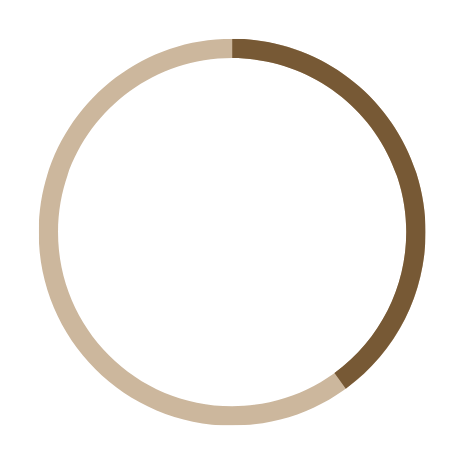 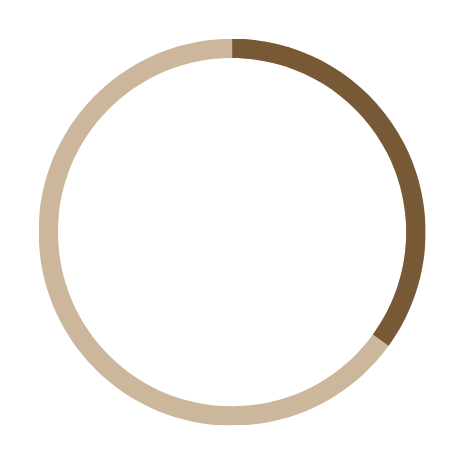 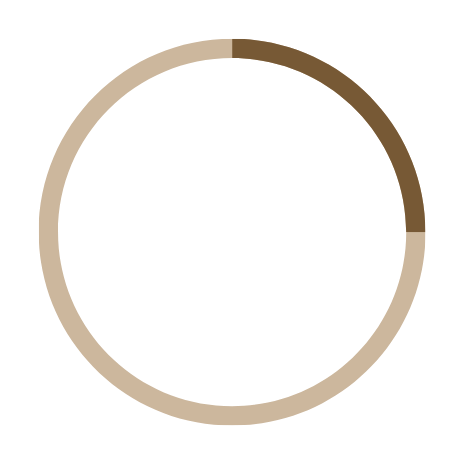 40%
35%
25%
Lorem ipsum dolor sit amet, consectetur adipiscing elit, sed do eiusmod tempor.
Lorem ipsum dolor sit amet, consectetur adipiscing elit, sed do eiusmod tempor.
Lorem ipsum dolor sit amet, consectetur adipiscing elit, sed do eiusmod tempor.
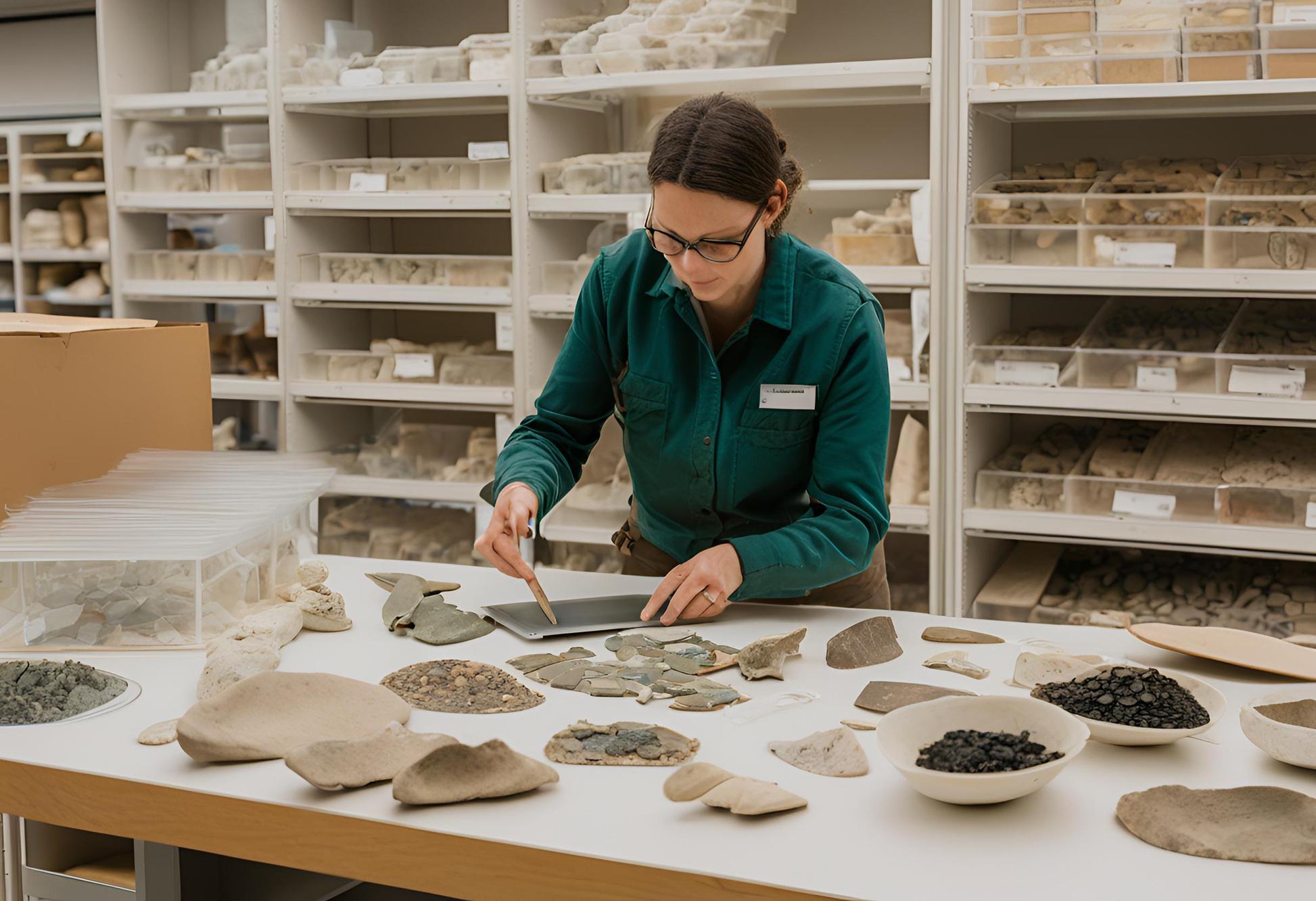 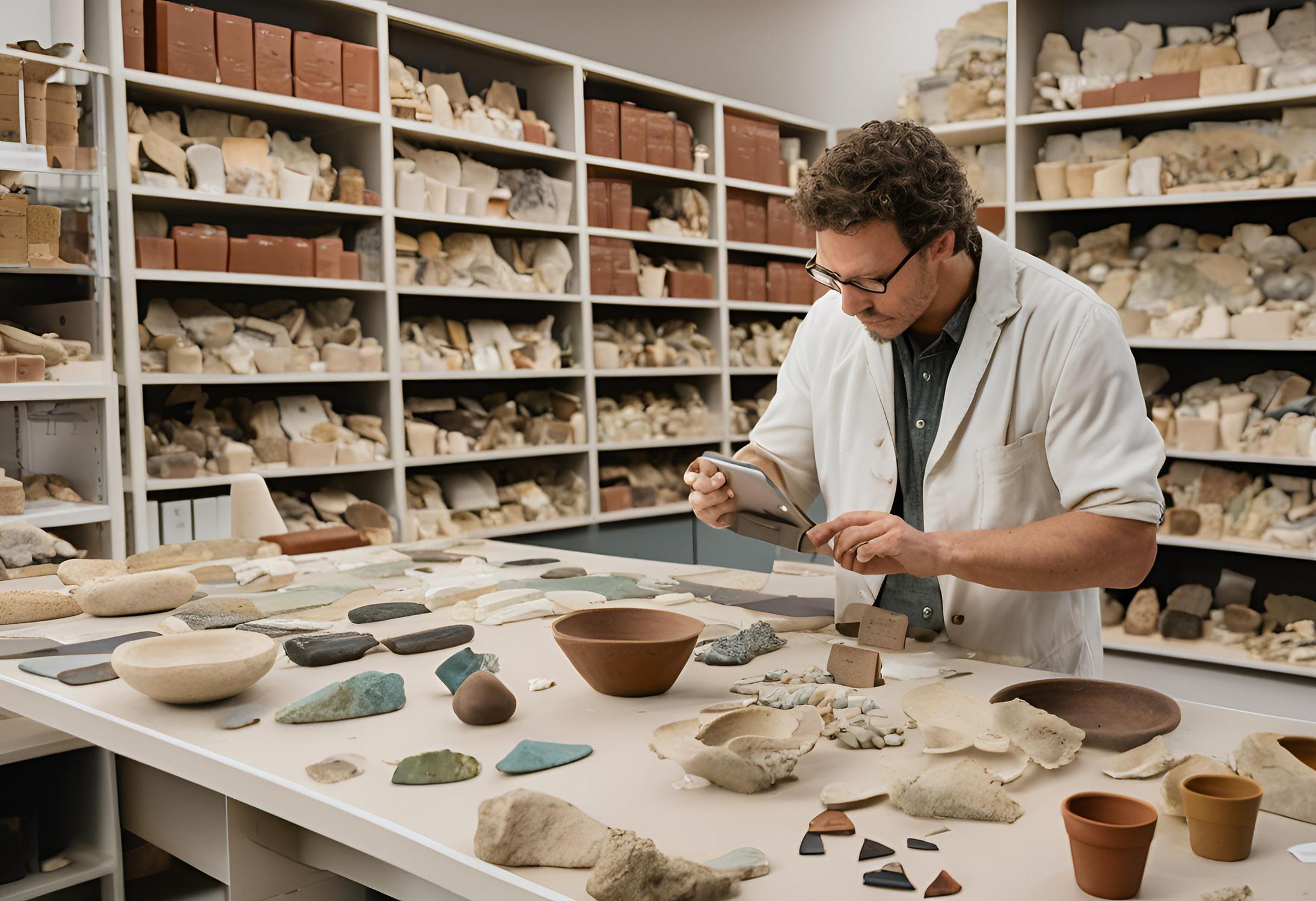 Contact Us
123-456-7890
@reallygreatsite
hello@reallygreatsite.com
reallygreatsite.com
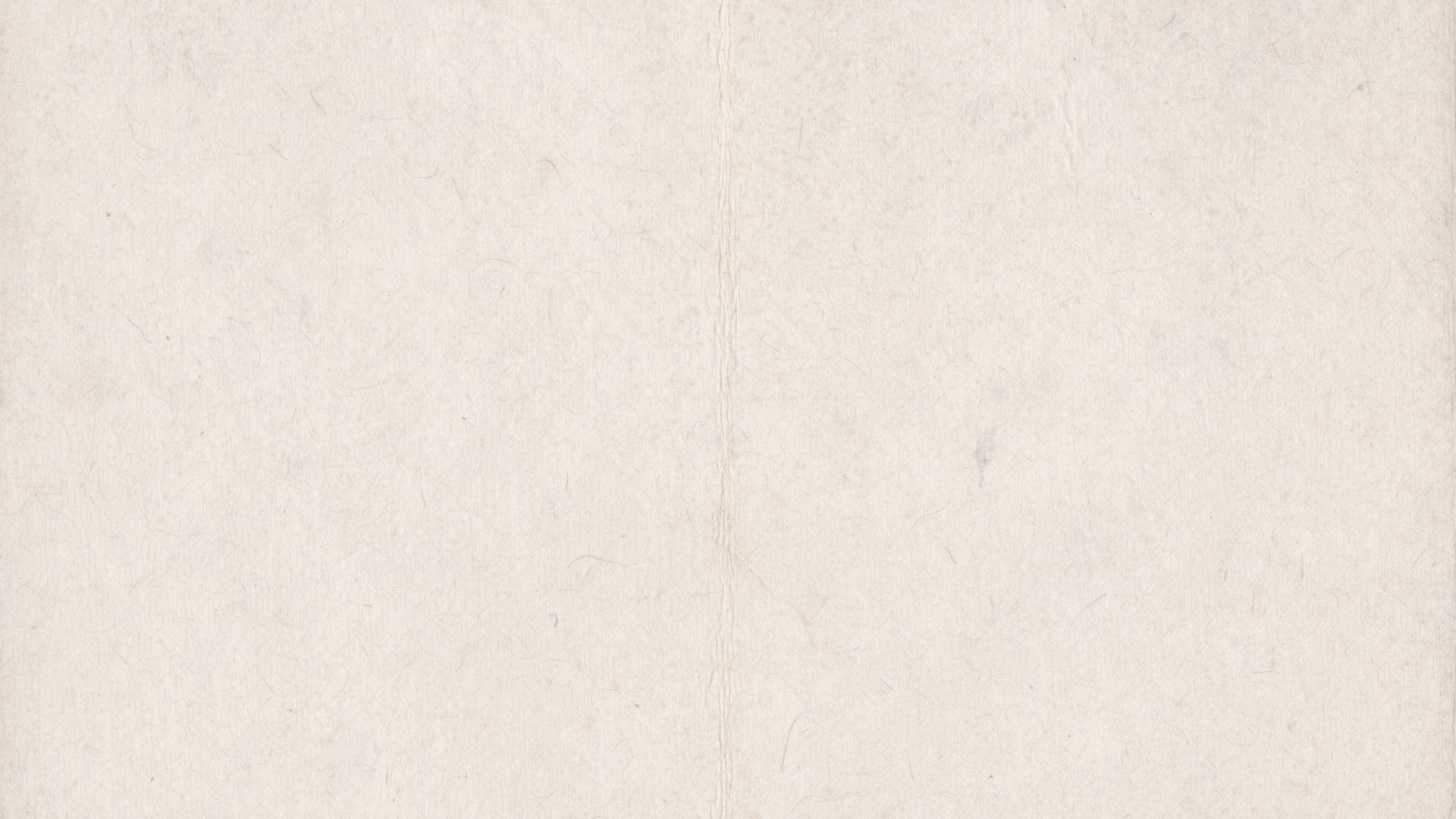 Resource Page
#775935
#B39979
#F2F0E8
Use these design resources in your Canva Presentation.
This presentation template uses the following free fonts:
Titles :
EB Garamond
Headers :
Cabin
Body Copy :
Cabin
You can find these fonts online too.
COLORS
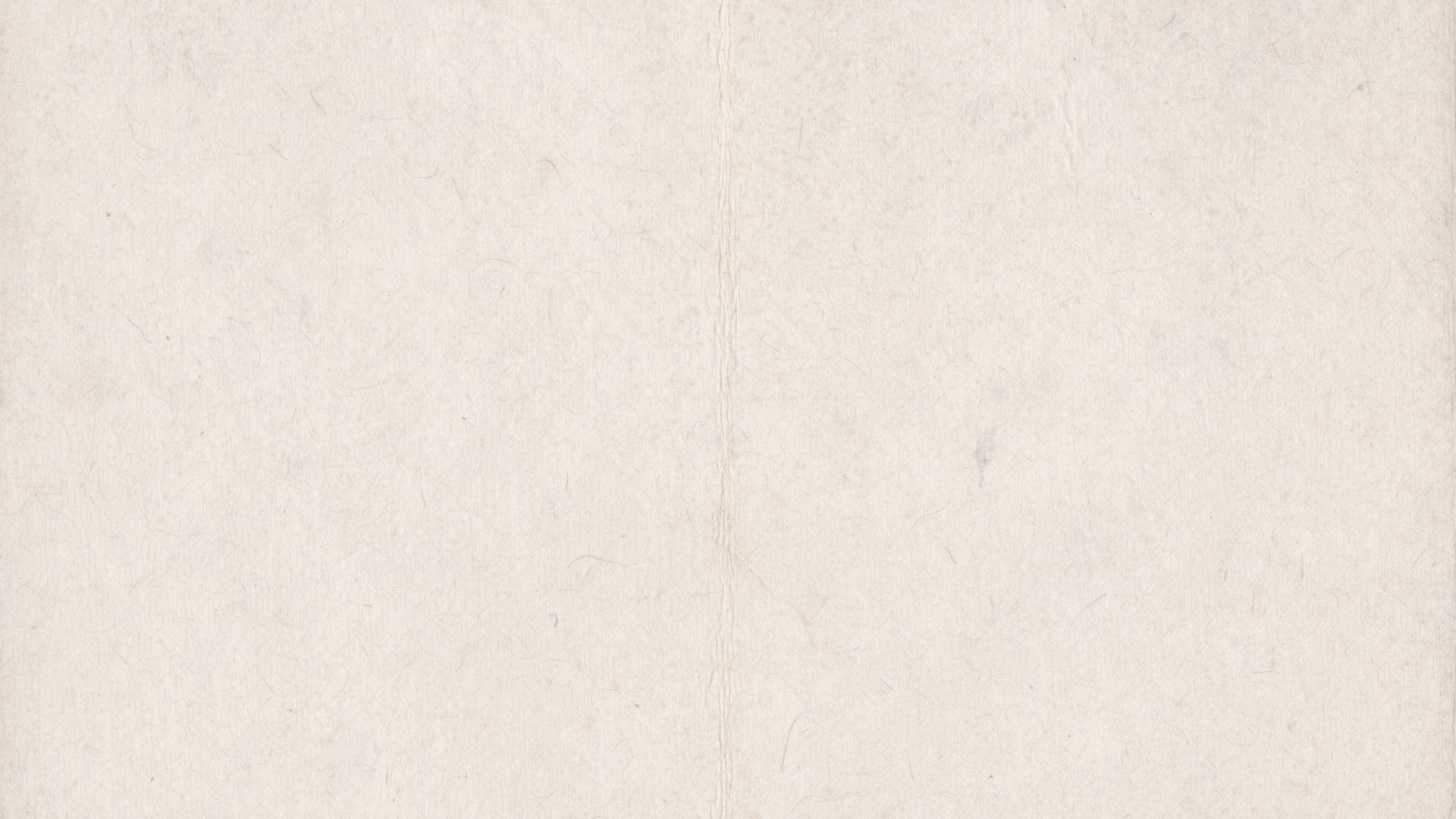 Credits
This presentation template is free for everyone to use thanks to the following:
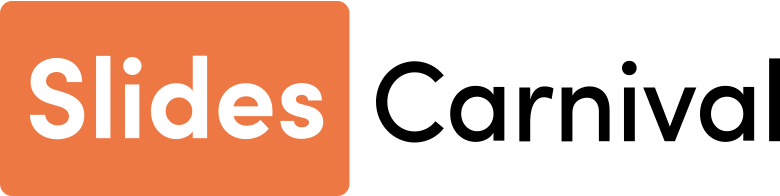 for the presentation template
Pexels & Pixabay
for the photos